Théorie niveau II
reglementation/essouflement/SP/froid/apnée/sphereORL/Narcose/Barotrauma/ADD/planif/Ordi/Moyen de deco/Procédure de deco/Flotta/Dissolution/Compressibilité de lair/détendeur/
PLan
I - Réglementation

II - Physique
Compressibilité de l’air
Archimède
Dissolution des gaz
III - Accidents/ Incidents de plongées
Barotraumatiques
Biochimiques

IV - Tables de plongée – Ordinateur de plongée
Les tables MN 90
Les ordinateurs de plongées
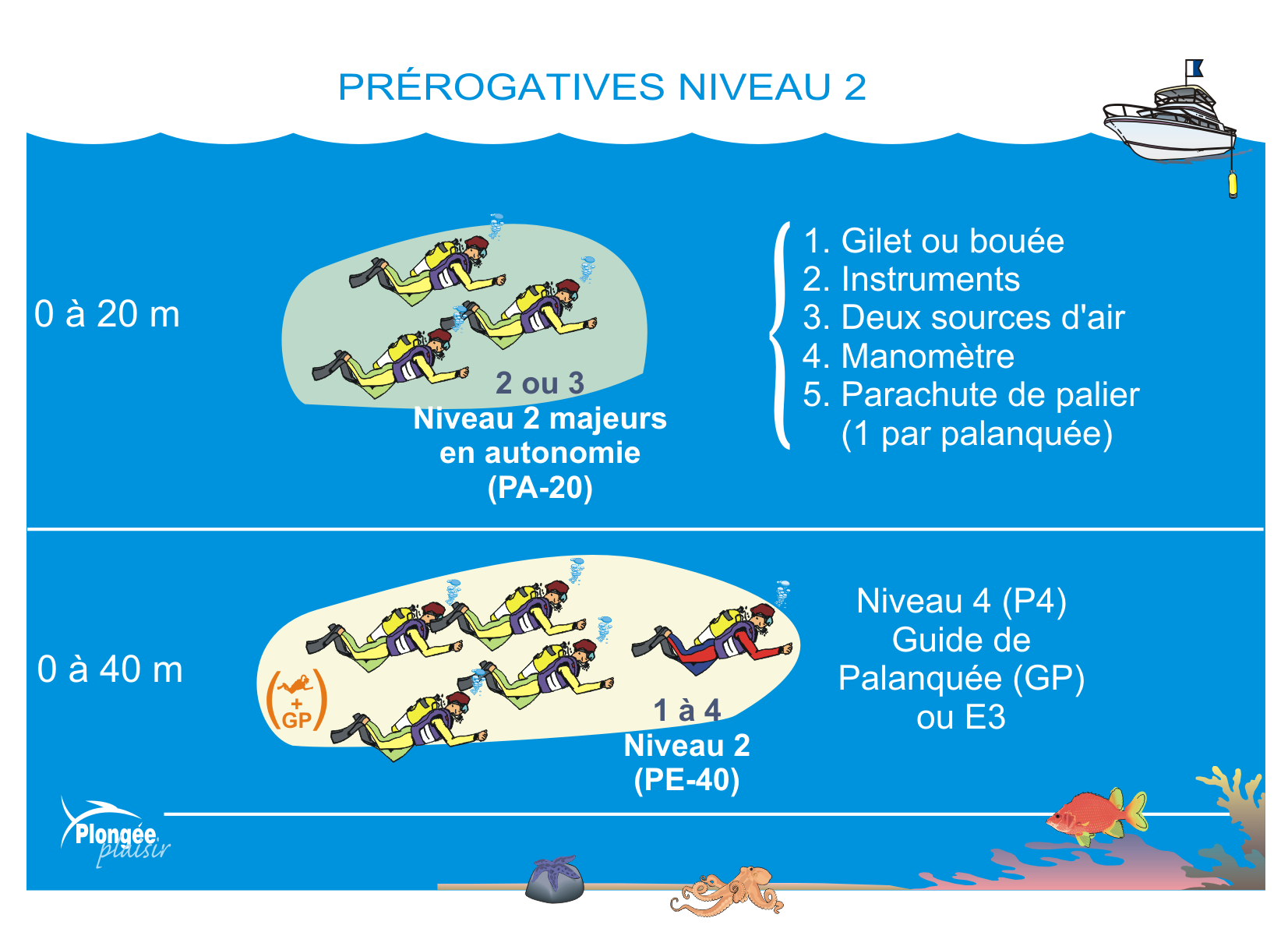 REGLEMENTATION
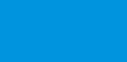 Prérequis:  Être certifié niveau 1 et avoir 16 ans, bien que l’autonomie ne soit effective qu’à partir de 18 ans
Le niveau deux se compose de deux aptitudes distinctes:
Le PA 20 : Plongeur autonome jusqu’à 20 mètres
		Palanquée de deux ou trois plongeurs niveau 2 ou plus

Le PE 40 : Plongeur encadré entre 20 et 40 mètres
		Planquée de 4 plongeurs maximum encadré par un moniteur
Physique appliquée a la plongée
III - Dissolution des gaz

IV - Compressibilité des gaz
I – Compressibilité de l’air
 Pression et  Volume – Loi de mariotte
Consommation
Pression partielle d’un gaz – Loi de dalton

II  - Archimède
La compressibilité de l’air
I – La compressibilité - pression, volume  	et quantité de molécules

II – Consommation

III – Pression partielle d’un gaz
Prérequis: Pression volume
Objectifs: comprendre comment l’air est compressible, et quels sont les conséquences physiologique de la respiration d’air compressé
Justification: En plongée nous sommes en permanence en train de respirer de l’air compressé
[Speaker Notes: I compressibilité – conso – litrage -         II]
La compressibilité de l’air
La compressibilité - pression, volume et quantité de molécules:
Rappel : 
AIR : 20 % O2  +  80 % N2
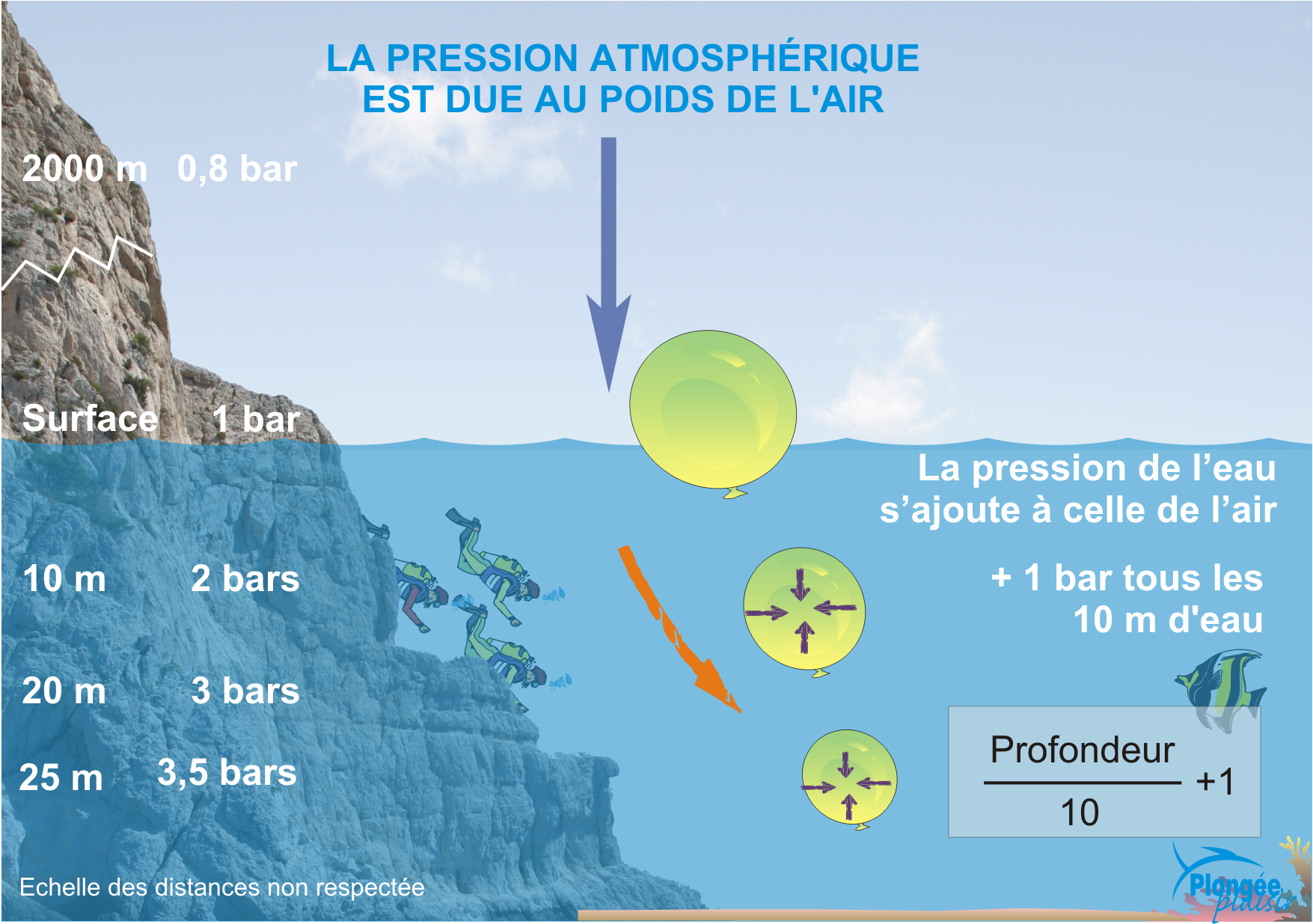 La compressibilité de l’air
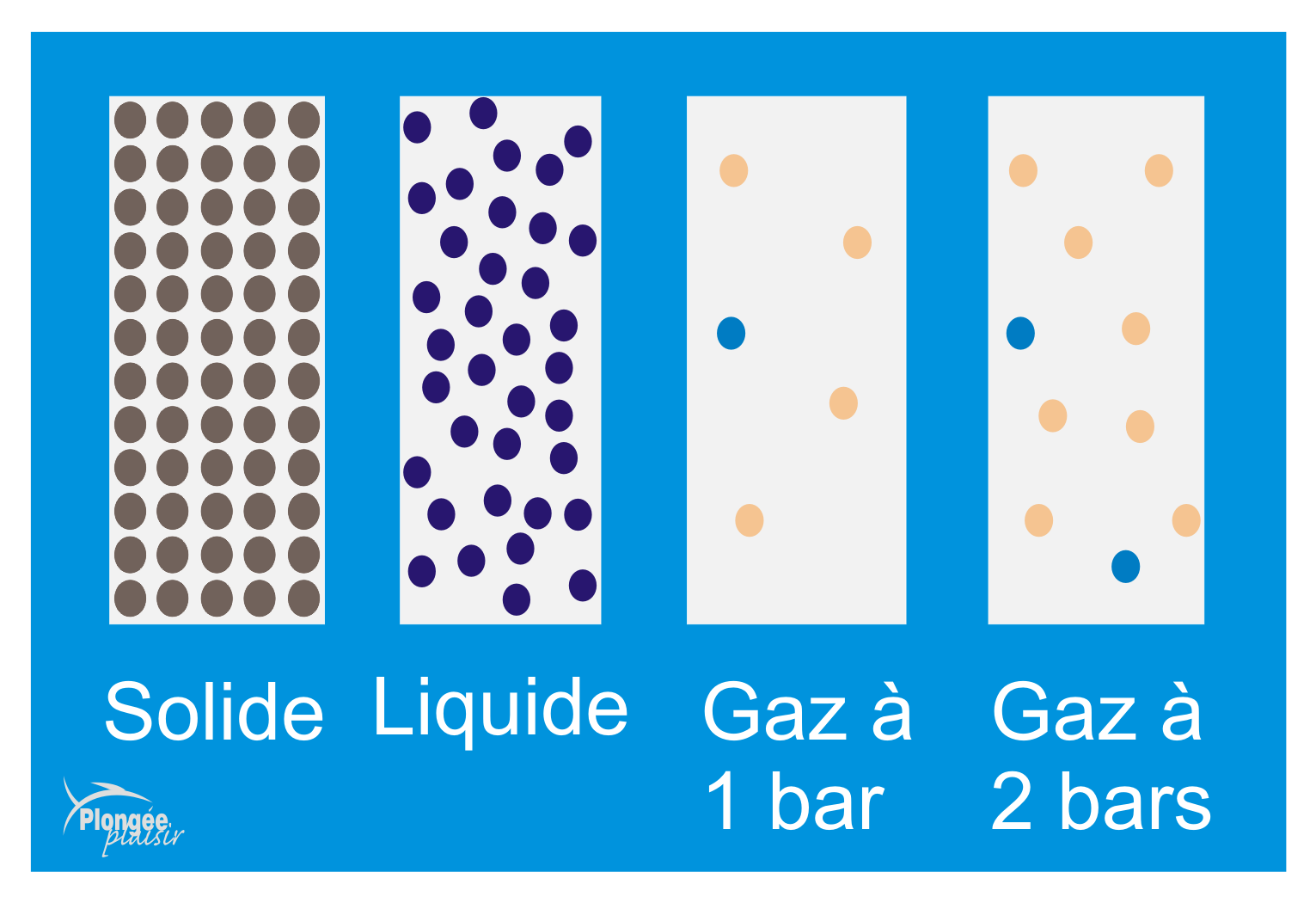 La compressibilité - pression, volume et quantité de molécules:
Pourquoi l’air se comprime il?

Votre bouteille de plongée de 12 litres, contient 12 x 200 litres d’air c’est-à-dire 2400 litres d’air
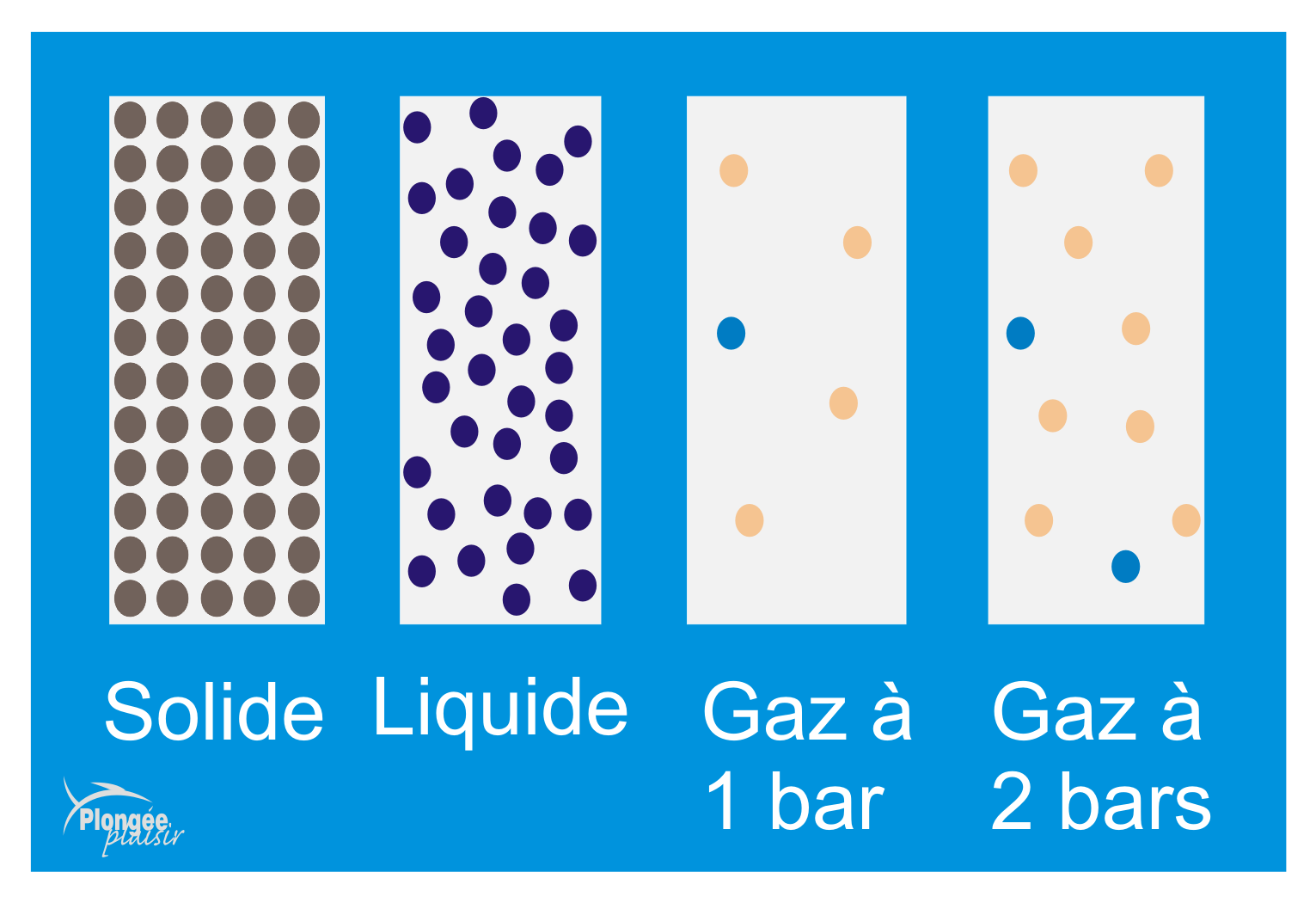 [Speaker Notes: Meme qt dans plus petit volume ou plus grande qt dans meme volume]
La compressibilité de l’air
La compressibilité - pression, volume et quantité de molécules:
L’air se comprime, mais dans quelle mesure?
-   P x V = Constante
Donc   V = Constante / P

P1 x V1 = P2 x V2 = P3 x V3
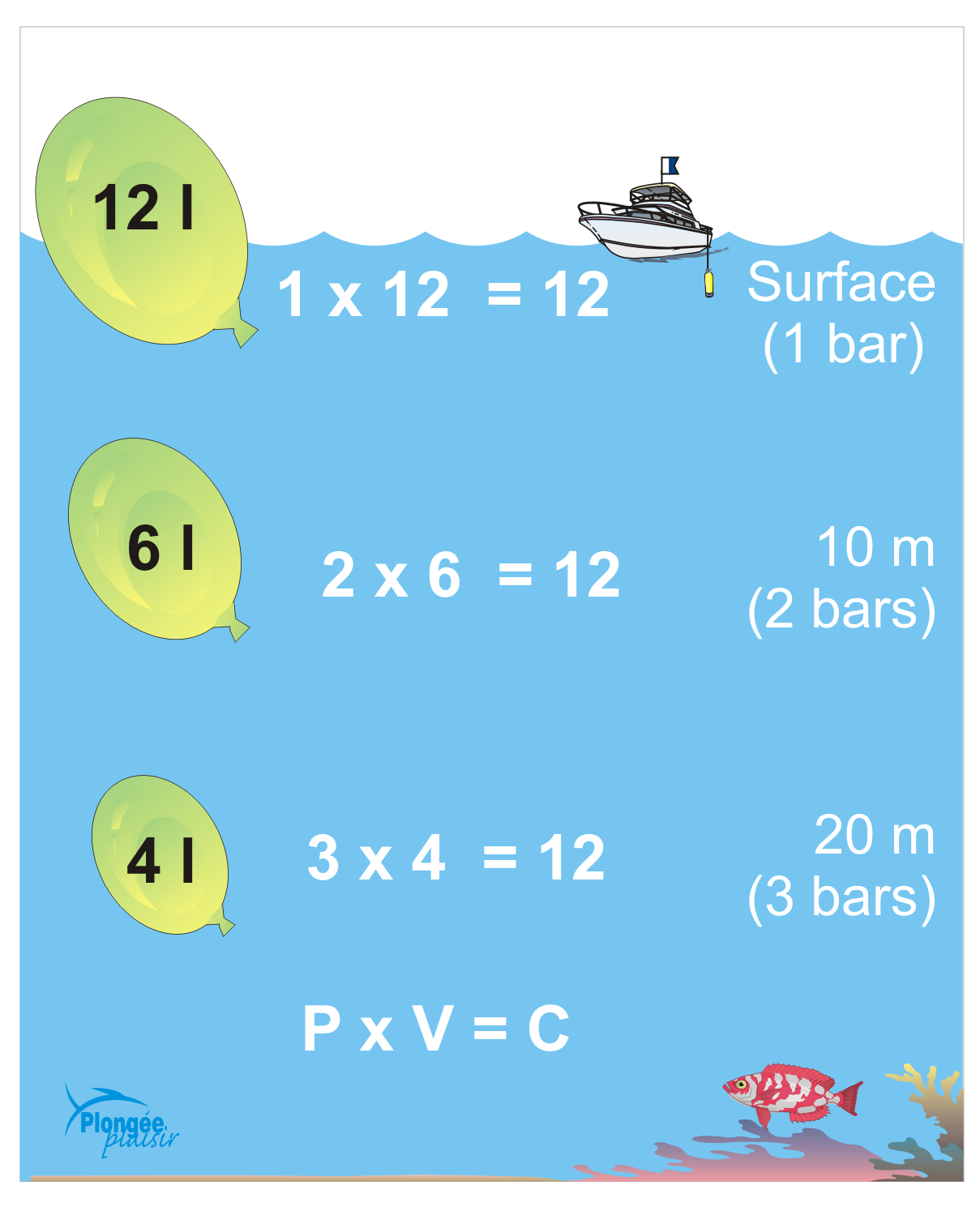 C’est la loi de mariotte
[Speaker Notes: Temperature que pasa si volume invariable]
La compressibilité de l’air
Application:

Un plongeur descend un ballon de baudruche de 15 Litres a 20 mètres, quel sera son Volume:

Un plongeur rempli un ballon de baudruche de 10  litres d’air à 35 mètres, quelle sera son volume 
en surface
5 litres
?
?
A 10 mètres :
?
22,5 litres
45 litres
La compressibilité de l’air
Consommation:
Vous savez qu’une bouteille gonflé à 200 bars signifie qu’il y a 200 fois le volume d’air de la bouteille et qu’en plongée on respire de l’air à la pression ambiante
Calcul de consommation:  Vous consommez 10 bars à 35 mètres en 5 min, vous avez une bouteille de 12 litres, quelle est votre consommation d’air remmené à la surface?
Vous avez consommé:
Soit un équivalent surface de 				
Vous consommez 24 Litres par minute
10 x 12 x 4,5 = 540 litres d’air à 35 mètres en 5 minutes
540 / 4,5 = 120 Litres
Soit en une minute
120 / 5 = 24
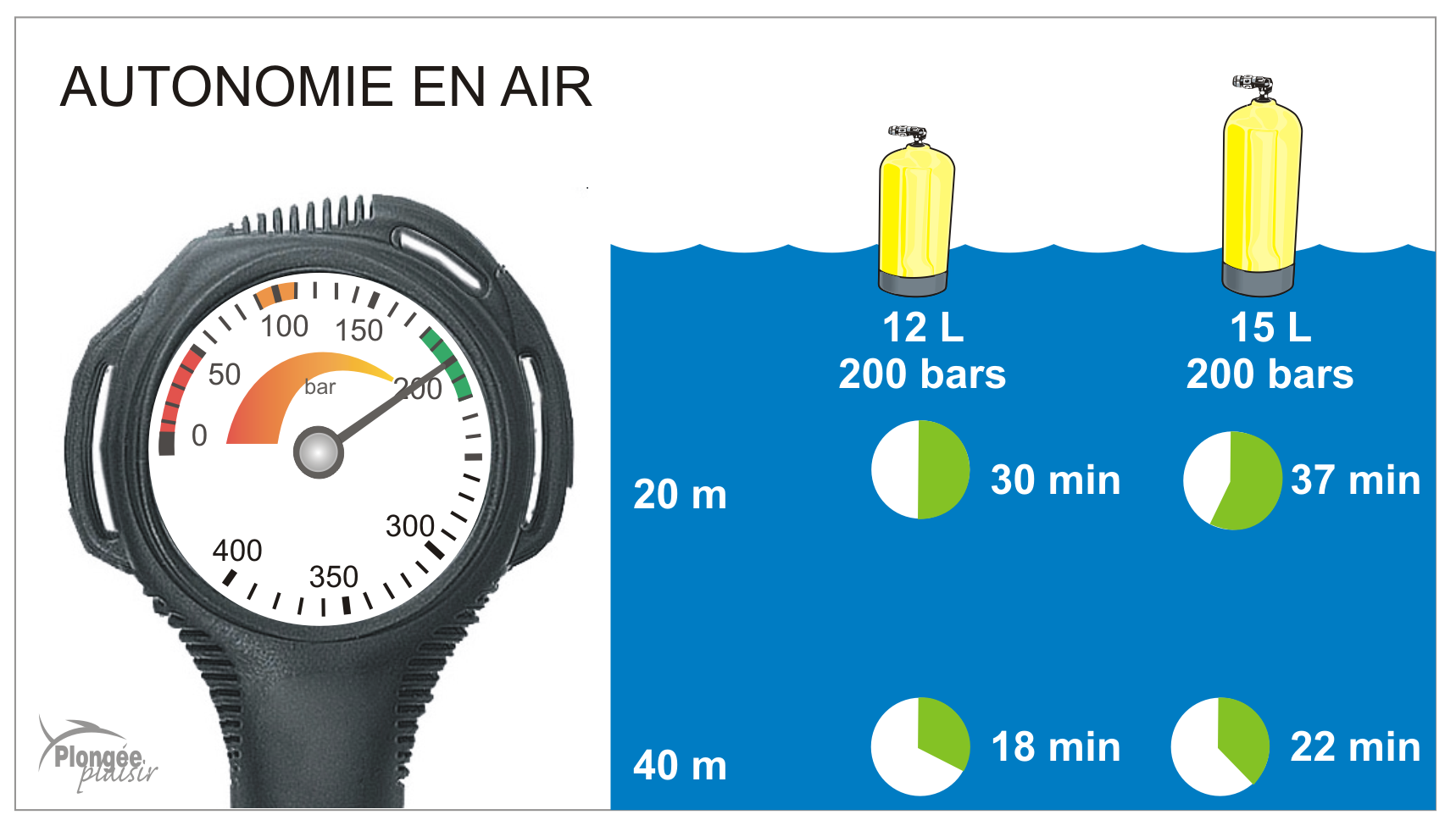 La compressibilité de l’air
Consommation: 
Calcul d’autonomie:
Vous avez une bouteille de 12 litres à 200 bars, vous consommez 15L/min, combien de temps pouvez vous restez à 20 mètres avant de n’avoir plus d’air?
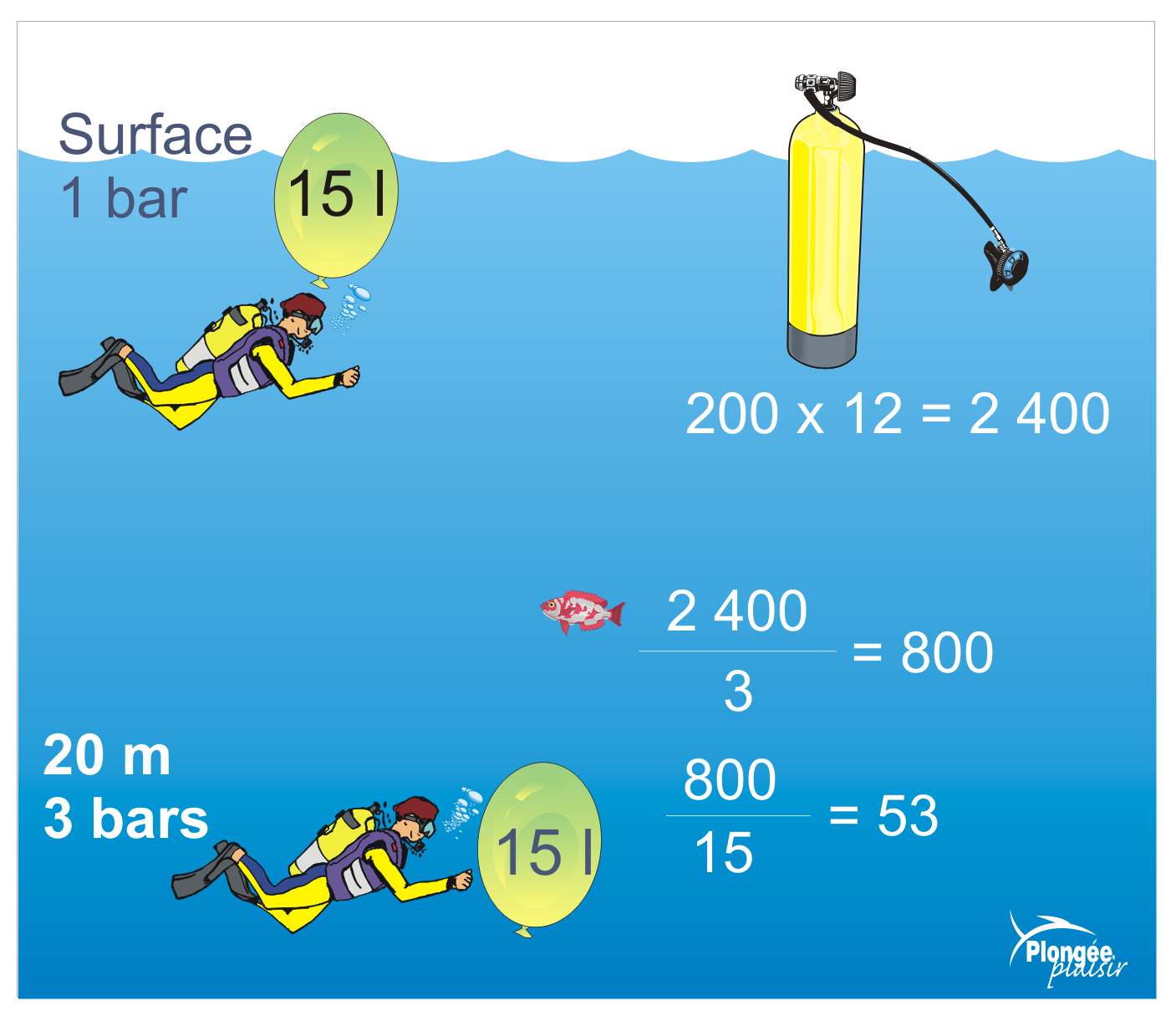 OU
2400 / 15 = 160 minutes en surface    donc 160 / 3 = 53 minutes à 20 mètres
[Speaker Notes: Effort supp d’une bouteille plus lourde      conso si essoufflement, panne d’air …]
La compressibilité de l’air
Pression partielle d’un gaz:
Chaque gaz à l’intérieur d’un mélange gazeux exerce sa propre pression, c’est la pression partielle (Pp) d’un gaz.
A température constante, la somme de toute les pressions partielles d’un mélange gazeux est toujours égale à la pression ambiante
Pp = Pression ambiante x % du gaz 
		- En surface Pp O2 = 1 x 0,2 = 0,2
			       Pp N2 = 1 x 0,8 = 0,8
C’est la loi de Dalton
= 1 = Pression ambiante
[Speaker Notes: Utile car chaque gaz n’agit pas de la meme manière sur l’organisme  - Nitrox , azote …]
La compressibilité de l’air
Pression partielle d’un gaz:
Pp 02 à 30 mètres =
Pp N2 à 30 mètres =
0,8
?
= 4 = Pression 	ambiante
?
3,2
La poussée d’archimede
La flottabilité est fonction de la masse et du volume immergé de l’objet ainsi que de la densité du milieu dans lequel il se trouve. 
Comme sur terre, la masse de l’objet exerce sur lui-même une force vers le bas.
 Tandis que la densité du milieu exerce une force vers le haut, plus le volume immergé de l’objet est grand plus cette force est importante. C’est la poussée d'Archimède. 

Poussé d’Archimède = Volume immergé (Litre)  x  Densité du milieu (Kilogramme/Litre)
jj
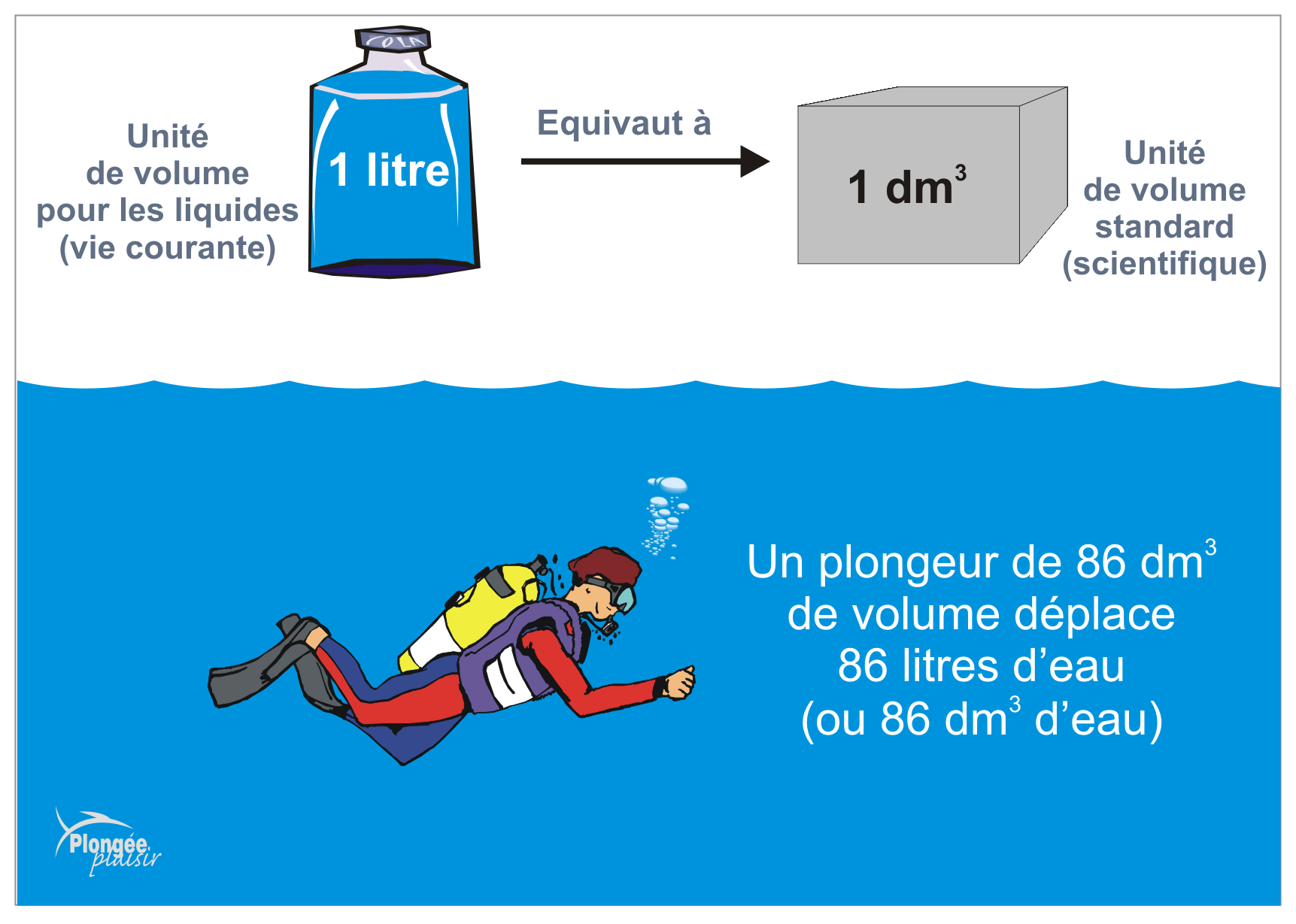 Notre plongeur tout équipé pèse 85 Kg, c’est son poids réel.
Calculez la poussé d’archimède qui s’exerce sur lui et déduisez en son lestage:
Poussé d’archimède : 88,58 KG
Lestage : Poussée d’archimede – Poids réel
              = 3,58 Kg
86x1,03

 88,58Kg
Le poids apparent est le poids réel moins la poussé d'Archimède.
Le poids apparent d’un plongeur correctement équilibré sous l’eau est toujours nul
85 Kg
Une bouteille de 10 litres pèse 13 Kg, quelle est le poids apparent de cette bouteille sous l’eau:
13 – (10x1,03)
= 2,7 Kg
La dissolution des gaz
I – La dissolution, pourquoi et comment?

II – Saturation et désaturation
Prérequis:
Objectifs: Comprendre ce qu’il se passe physiologiquement pendant les phases de saturation et de désaturation, afin de mieux gérer sa décompression
Justification: Présence de palier obligatoire plus rapidement dans l’espace 20 – 40 mètres
La dissolution des gaz
Pourquoi et comment?
Un gaz ou mélange gazeux se dissous dans un liquide, s’il est soumis à une augmentation de pression.  
- « la quantité de gaz dissoute dans un liquide est proportionnelle à la pression qu’exerce ce gaz sur le liquide »
Le corps humain est composé a plus de 70% d’eau 
La dissolution est influencé par la surface de contact liquide/gaz, la température, la nature du liquide et du gaz
[Speaker Notes: Loi de Henry             Facteurs favorisant la désaturation   cocacola     disso est lente]
Bulles silencieuses
La dissolution des gaz
La saturation et la désaturation
Pendant la descente et la ballade au fond nos tissus saturent 
Pendant la remontée, nos tissus sont sursaturés
Lors d’une remontée contrôlée, comme ici, l’écart entre la pression du milieu et la pression du gaz dissous est faible, le seuil de sursaturation critique n’est pas atteint. Seul des bulles silencieuses sont produites.
Phase de désaturation
Phase de saturation
[Speaker Notes: Saturation, sursaturation, sursaturation critique]
La dissolution des gaz
La saturation et la désaturation
Pendant une remontée rapide, le gaz dissous repasse à l’état gazeux de manière anarchique, les bulles de gaz sont plus grosses et plus nombreuses.
l’écart entre la pression du milieu et la pression du gaz dissous est trop important, le seuil de sursaturation critique est atteint. Il y a dégazage anarchique.
Dégazage anarchique – Risque d’ADD
Phase de désaturation – Remontée rapide sans palier
Phase de saturation
La dissolution des gaz
Travail pratique:
Que se passe il physiologiquement au niveau de la dissolution ?
Je dissous un maximum de gaz en début de plongée, et dès l’amorce de la remontée mon corps commence a désaturer. La phase de saturation est courte et celle de désaturation est plus longue, la désaturation est optimale
Je dissous du gaz pendant toute la plongée et j’ai très peu de temps pour désaturer. La phase de saturation est longue et celle de désaturation courte, la désaturation n’ est pas optimale
Les Barotraumatismes
Un barotraumatisme est un traumatisme, accident ou incident, lié à la pression. En plongée la majeur partie des incidents sont barotraumatiques. 

Ils touchent principalement la sphère ORL et les poumons

Mais ils peuvent aussi être intestinale,  dû à un placage de masque ou une cavité dans une dent…
La sphère ORL
I – L’oreille schématique, ses fonctions et 			mécanismes

II – Les accidents/incidents de l’oreille

III – Les sinus schématiques, leurs fonctions

IV – Les accidents/incidents des sinus
Prérequis: variation de pression 
Objectifs: Connaitre la physiologie ORL et l’action des réponses apportés en prévention des accidents ORL
Justification: 80 % des accidents en plongée, il est donc important de connaitre les spécificités de cette zone anatomique
[Speaker Notes: ORL Oreille sinus gorge cou]
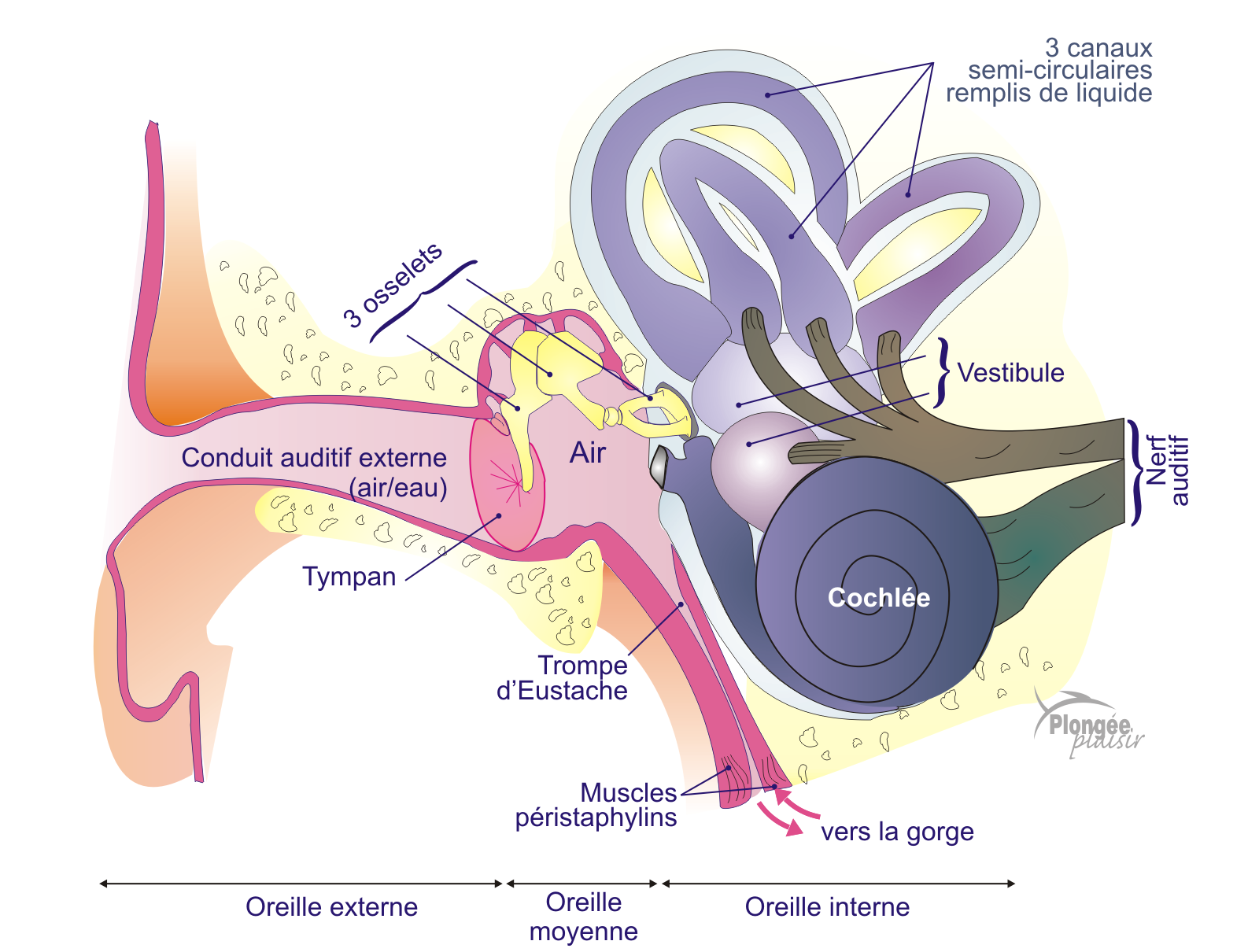 La sphère ORL
L’oreille schématique, ses fonctions et mécanismes:
L’oreille est définis par trois zones, l’oreille externe, l’oreille moyenne et l’oreille interne. Seul l’oreille externe est en contact avec le milieu ambiant. L’oreille interne est en grande partie composé de liquide.
L’oreille joue un rôle dans l’audition et l’équilibre
[Speaker Notes: Mécanisme audition et équilibre           trompes d’eustaches ≠]
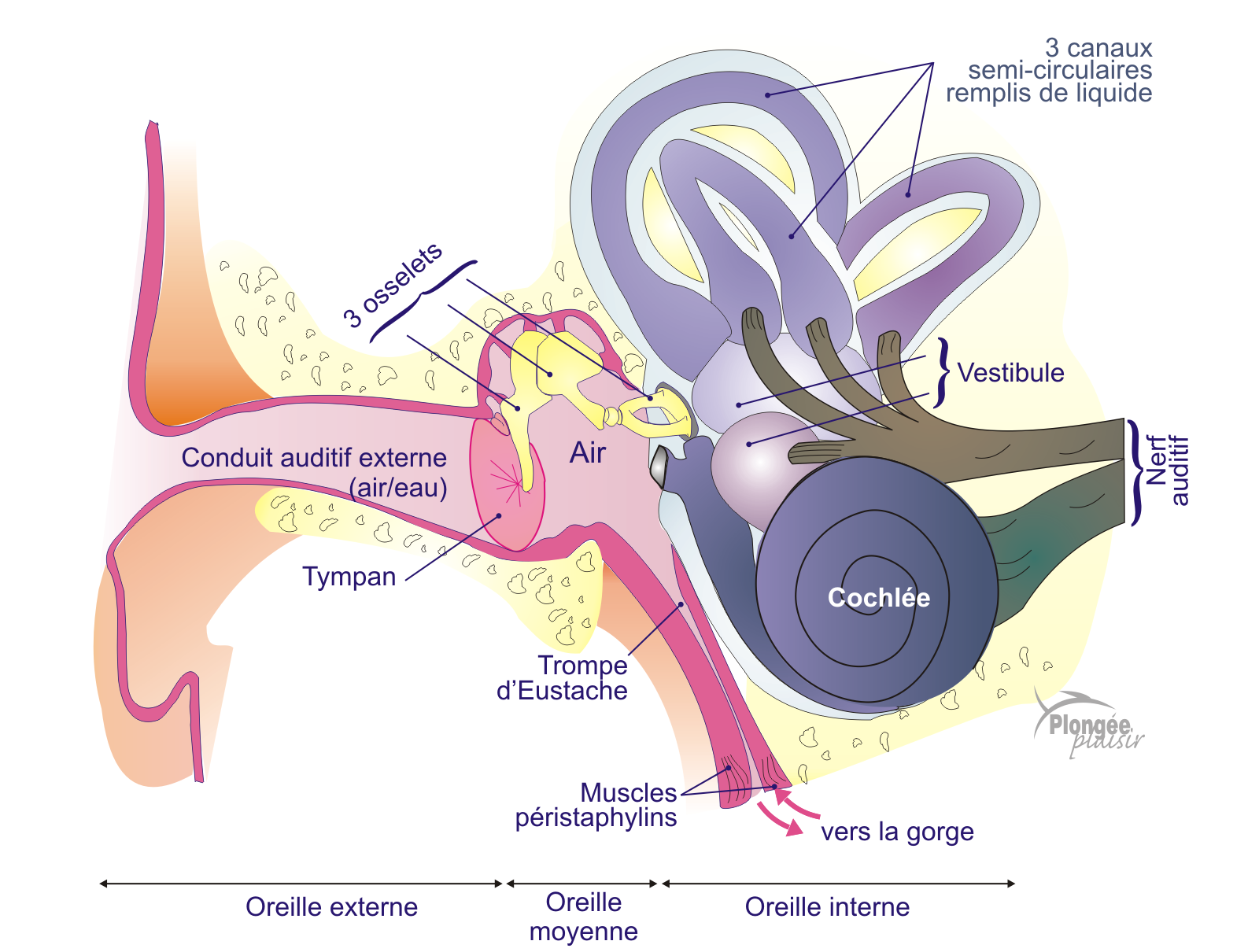 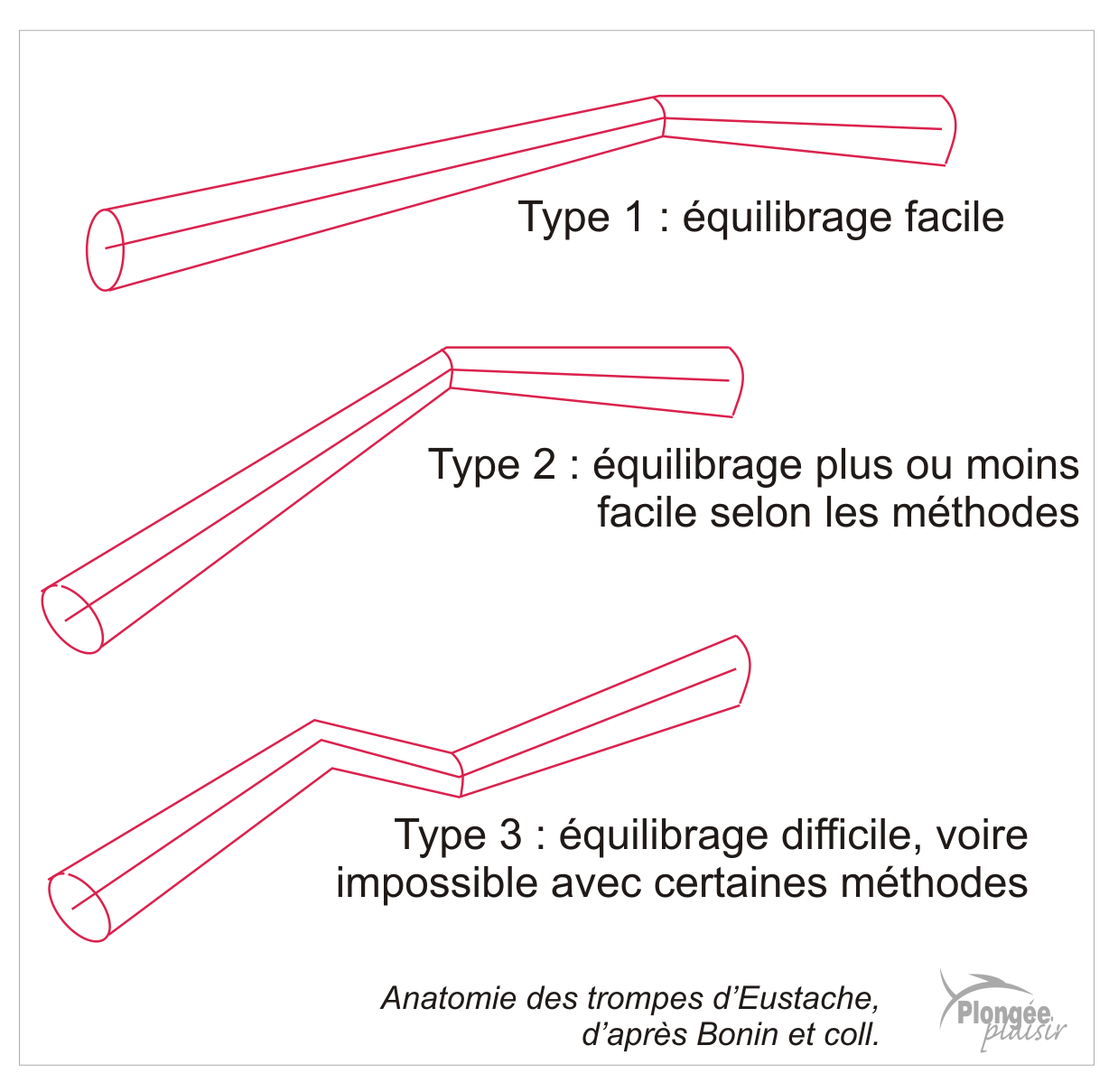 La sphère orl
Les accidents/incidents de l’oreille:
Otite barotraumatique
Rupture du tympan
Otite barotraumatique de l’oreille interne
Vertige alterno-barique
ADD
Otite infectieuse
[Speaker Notes: Manœuvre d’équilibre]
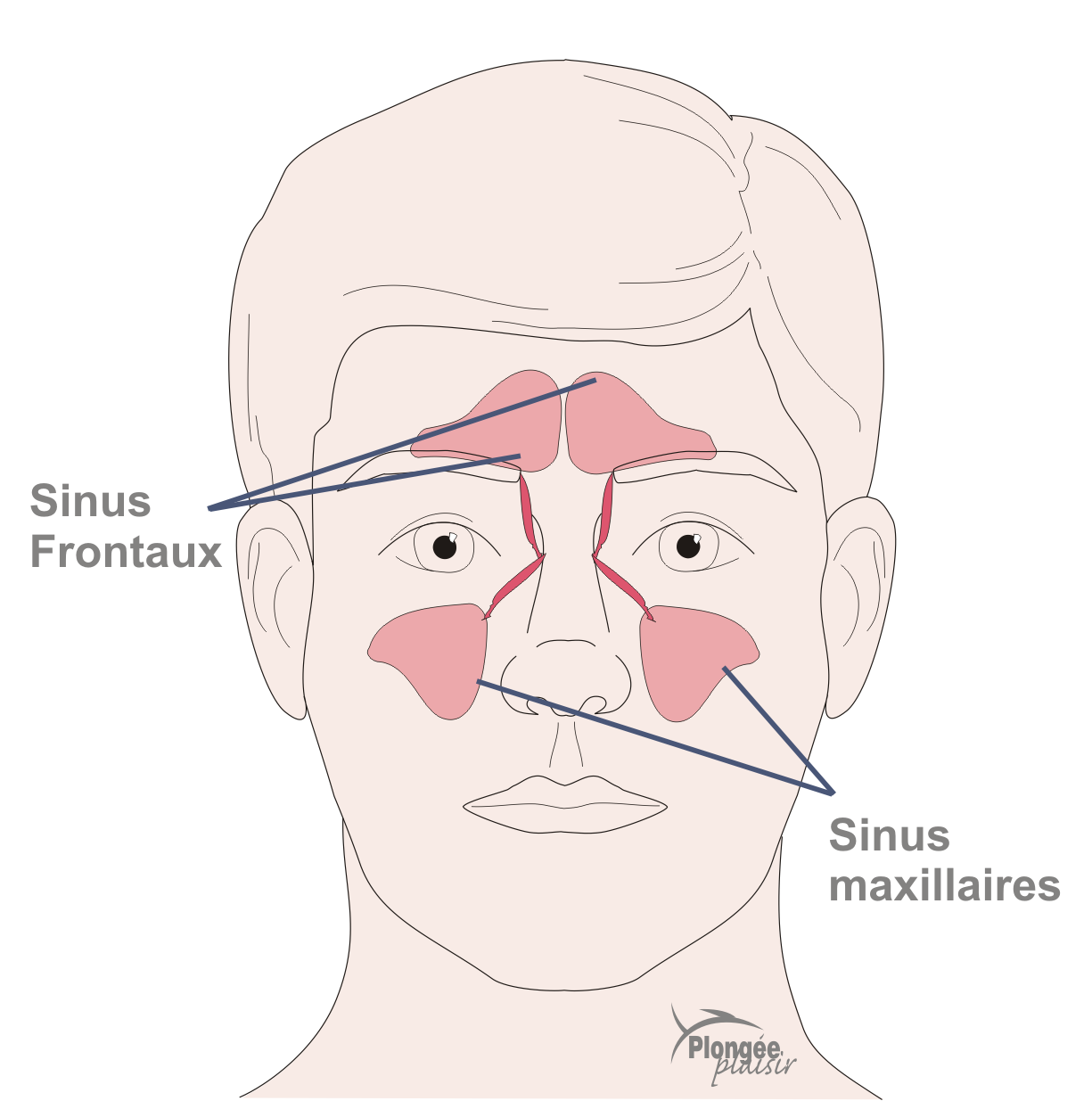 La sphère ORL
Les sinus schématiques, leurs fonctions:
Les sinus sont des cavités osseuses tapissés de muqueuse reliées entre eux et au pharynx par des fosses nasales
Leur rôle est de « filtrer » l’air inspiré.
Sinus ethmoïdaux
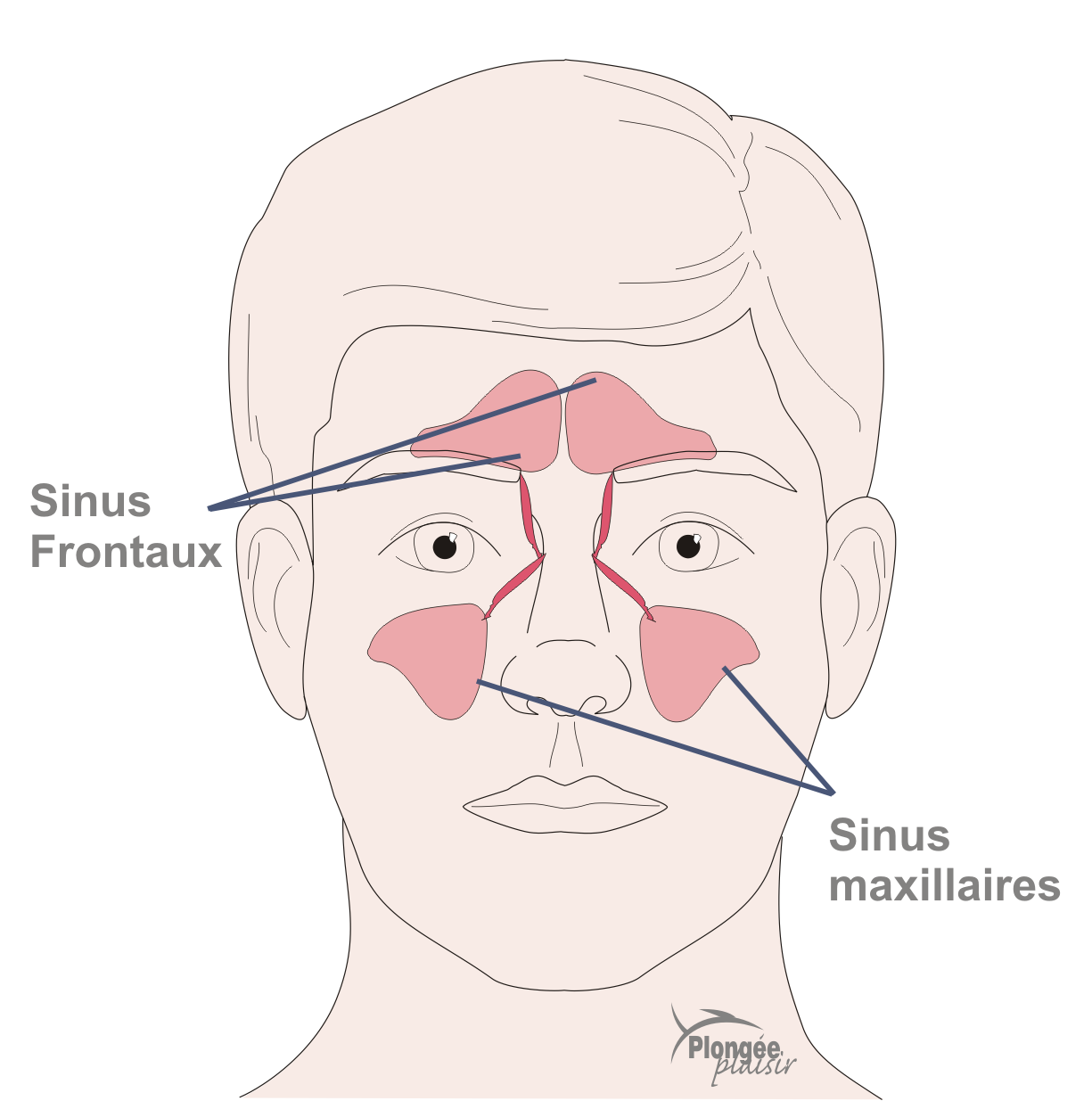 La sphère ORL
Les accidents/incidents des sinus:
Les sinus ne peuvent se déformer comme le tympan, si les fosses nasales sont obstruées par des sécrétions, la dépressions lors de la descente peut créer des douleurs et des saignements, il en est de même à la remontée avec l’augmentation des volumes gazeux.
Il est déconseillé de plonger avec un gros rhume
Sinus ethmoïdaux
[Speaker Notes: L’ Equilibre se fait naturellement, aidé par VALSALVA]
La surpression pulmonaire
Prérequis: Détendeur, pression - volume
Objectifs: comprendre le phénomène de surpression pulmonaire et savoir l’éviter
Justification: Autonomie à 20 mètres, zone ou les variations de pressions sont les plus importantes
I – Les poumons et le système 			ventilatoire

II – La surpression pulmonaire, 	  		ou et comment?

III – L’éviter et la conduite à tenir
La surpression pulmonaire
Les poumons et le système ventilatoire:
En surface l’inspiration est active, par contraction des muscles intercostaux et du diaphragme, alors que l’expiration est passive, par simple relâchement de ces muscles.
En plongée l’expiration aussi est active , à cause de la résistance créée par le détendeur.  Expirer crée donc un effort en plongée.
Muscles intercostaux
Côtes
Les poumons et le système ventilatoire:
Deux « sacs » d’environ 3 litres chacun, qui permettent de récupérer l’oxygène de l’air inspiré, et d’expulser le CO2 créé par l’organisme.
Cet échange gazeux se fait au niveaux des alvéoles pulmonaires, se sont de tout petits sacs très irrigués, qui se situent à l’extrémités des bronchioles et qui composent les poumons.
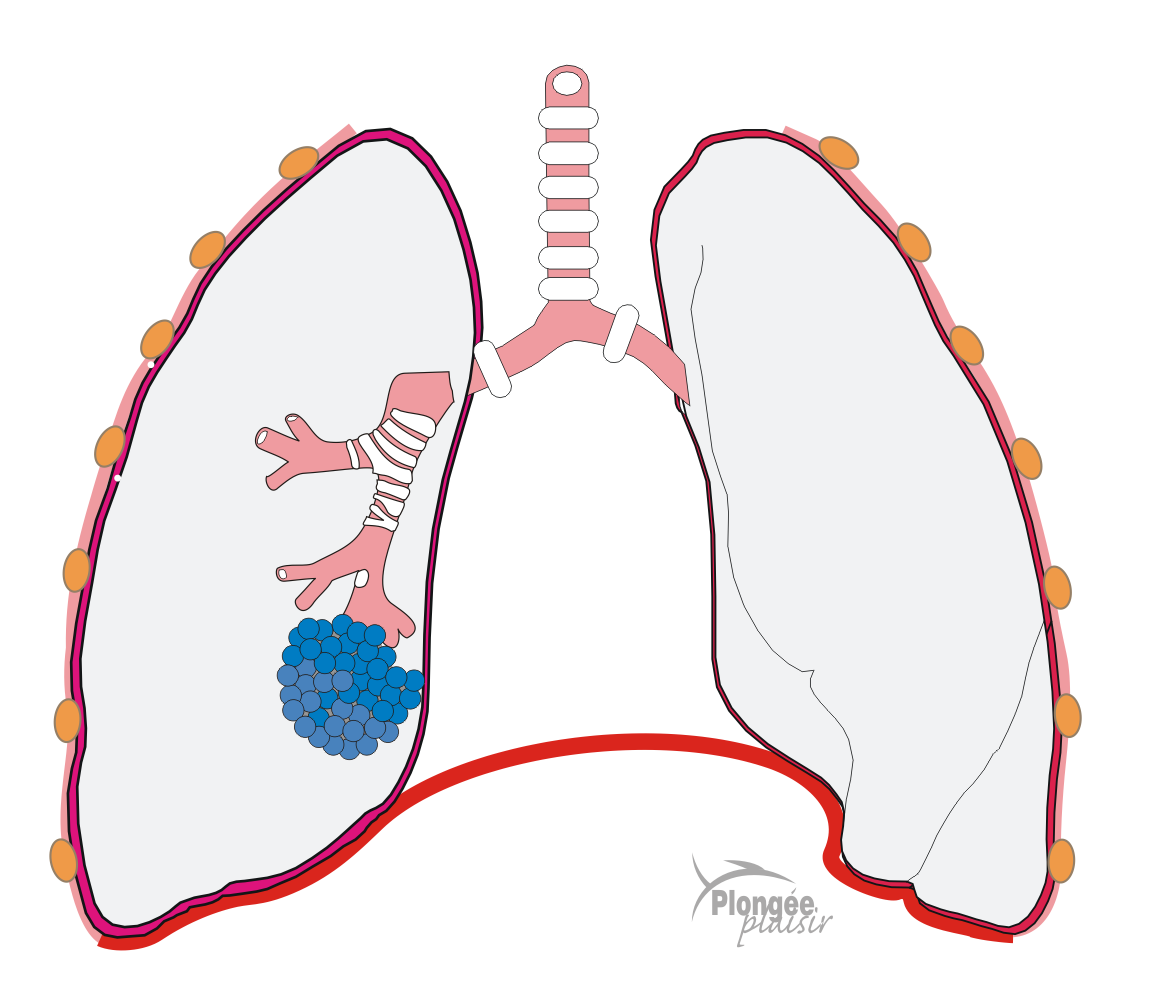 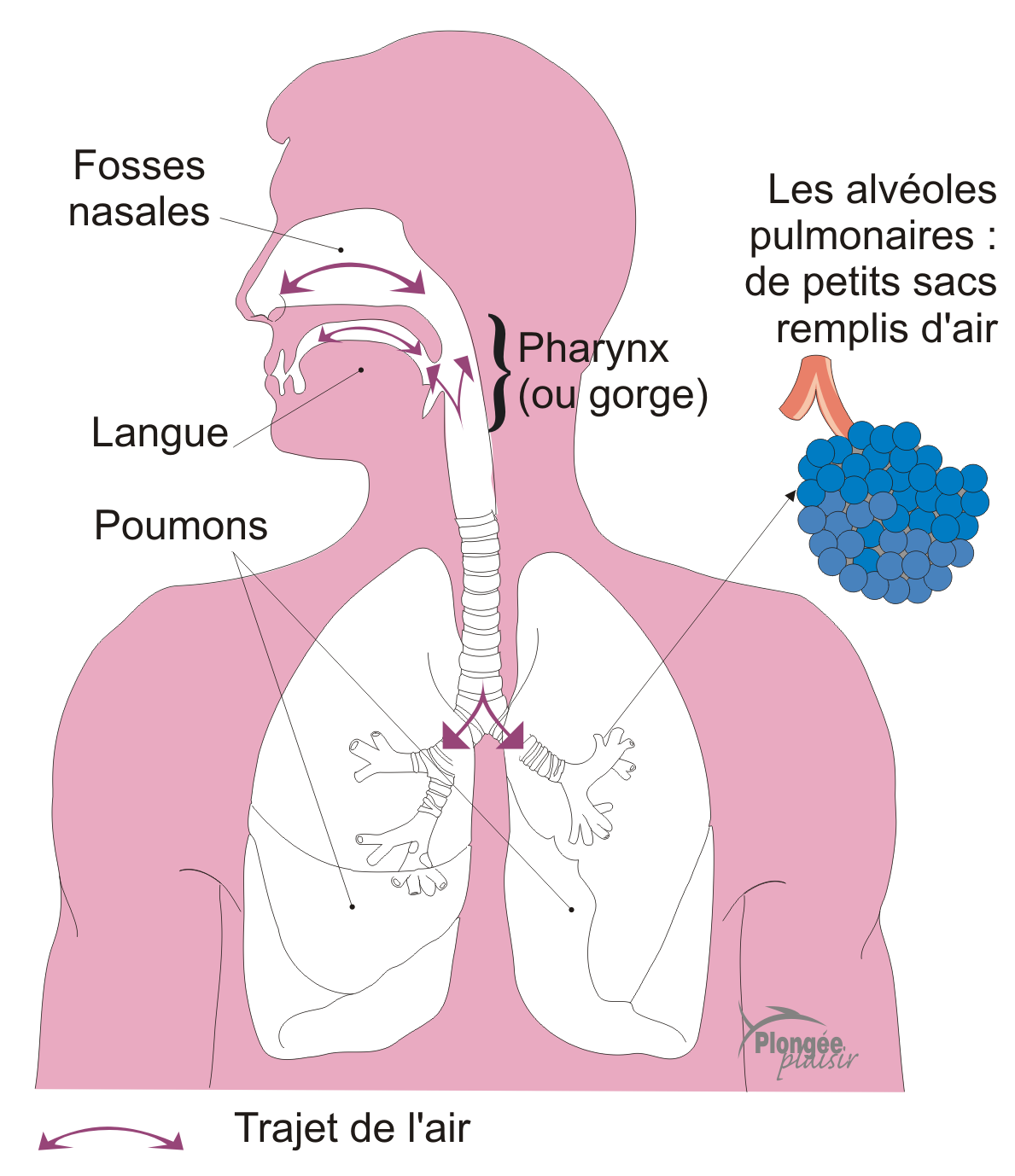 Bronchioles
Bronche
Alvéoles pulmonaires
Diaphragme
[Speaker Notes: Cet effort expiratoire est responsable de l’insuffisance expiratoire]
La surpression pulmonaire
La surpression pulmonaire, où et comment?
La surpression pulmonaire a lieu à la remontée lorsqu’il y a un blocage expiratoire ou que l’expiration est insuffisante. Cela peut être favorisé par une remontée trop rapide.
L’air à l’intérieur des alvéoles pulmonaires se dilate trop, ce qui peut léser les alvéoles.
L’air s’échappe alors des alvéoles, des bulles d’air peuvent alors pénétrer dans la circulation sanguine ou se loger dans différentes parties du corps humain.
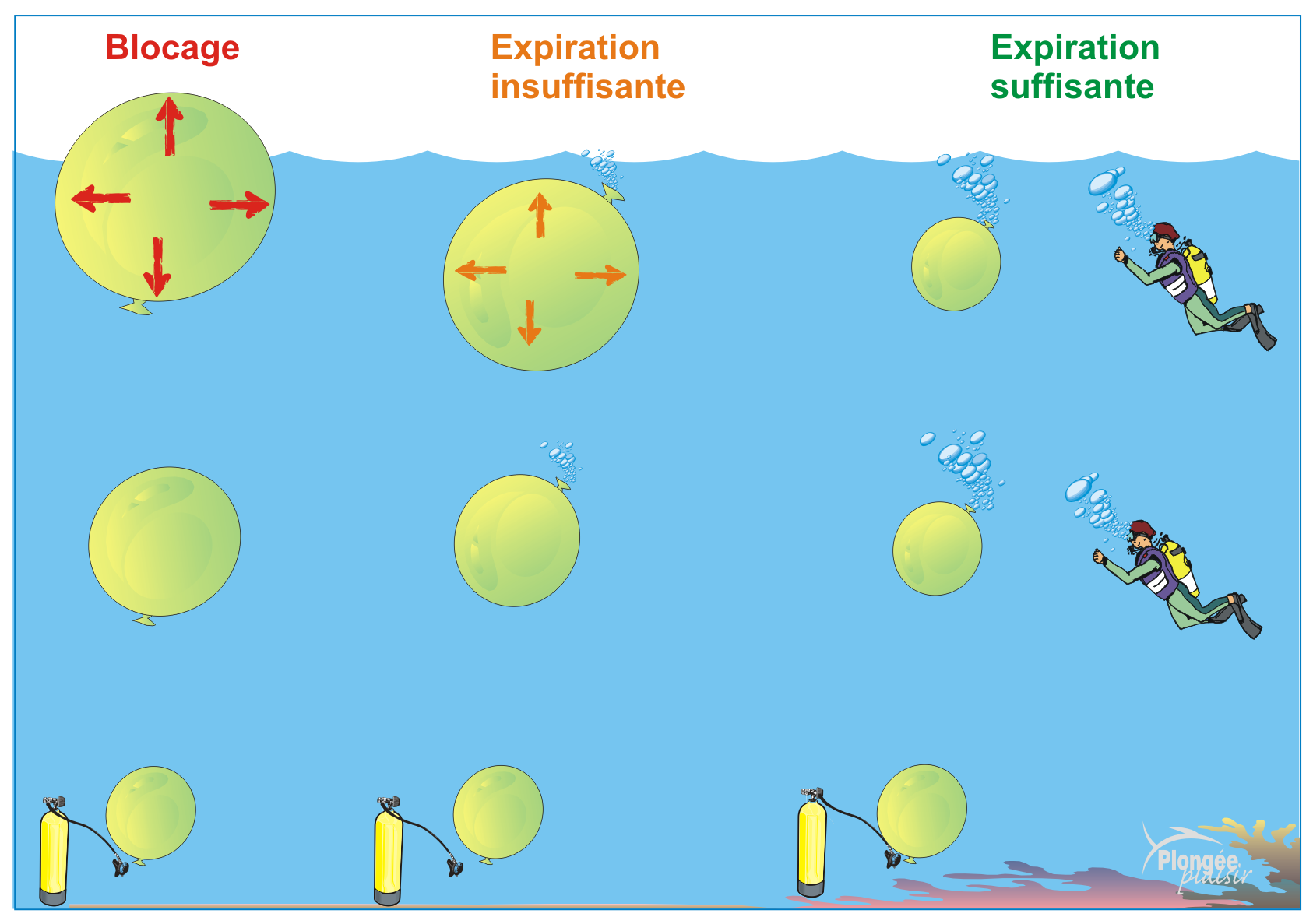 [Speaker Notes: Cause physiologique   Emphysème du mediastin, sous cutanée]
La surpression pulmonaire
L’éviter et la conduite à tenir:
Expirer complètement et remonter lentement, particulièrement dans les derniers mètres, suffit à éviter complètement la surpression pulmonaire.
Si toutefois, arrivé en surface, vous remarquez une gêne respiratoire, une douleur dans la poitrine, des troubles de la parole/vision ou une paralysie, prévenez votre moniteur ou la sécurité surface par un signe de détresse. Expliquez les circonstances de l’accident ou de la plongée.
Facteur favorisant : mauvaise gestion air, panique, matériel défectueux, mauvaise ventilation
Les Accidents Biochimiques
En plongées sous marine les accidents biochimiques sont les accidents liés à la toxicité des gazs respirés lorsque leur pression partielle franchit un certain seuil, à la baisse ou à la hausse.

La hausse de la Pression partielle d’azote entraine  la narcose
La hausse de la production de CO2 par l’organisme entraine l’essouflement, qui peut conduire à différent accidents
La hausse de la pression partielle d’O2 peut conduire à l’hyperoxie, mais cet accident ne vous concerne qu’en cas d’utilisation de Nitrox
La narcose
I – La narcose, qu’est-ce que c’est?

II – Ses effets

III – Facteurs favorisants et comportements à 			adopter
Prérequis: La dissolution des gaz, compressibilité
Objectifs: Comprendre ce qu’est la narcose et ses effets, et savoir réagir.
Justification: Niveau 2 accès jusqu’à 40 mètres, or les sujets les plus sensibles peuvent ressentir la narcose dès 30 mètres
[Speaker Notes: Compressibilité = Pp]
La narcose
Qu’est ce que c’est?

A partir d’une certaine profondeur, l’azote contenu dans l’air perturbe l’information au niveaux des cellules nerveuses.
Les sujets les plus sensible peuvent ressentir les effet de la narcose à partir de 30 mètres (Pp N2 ≈ 3,2 bar), c’est la narcose qui limite la plongée à l’air à 60 mètres (Pp N2 ≈ 5,6  bar).
Les effets de la narcose sont différents d’un plongeur à l’autre, et même d’un jour à l’autre chez un même plongeur.
Rappel: 

Air : 21% O2 – 79% N2

Pression partiel: 
Pression absolue x % mélange
La narcose
Ses effets:
Les effets de la narcose peuvent être multiples, les principaux sont: 
- la perte de mémoire immédiate
- confusion mentale ou motrice (attention aux paramètres planifiés, à la stabilisation, aux manipulations)
- euphorie ou angoisse (attention à l’essoufflement)
- dialogue intérieur
- oubli des paramètres et des instruments (attention aux paliers, et a la panne d’air)
- trouble de la perception, de l’attention . . . (attention a la communication, sa position dans la palanquée)
La narcose
Facteurs favorisants et comportements à adopter:
La narcose peut être accentuée par:
Des conditions de plongée difficile (froid, peu de visibilité, courant)
Un effort physique
Une descente rapide tête en bas
Une descente sans repère visuel
Un état de stress ou de fatigue, son humeur du moment
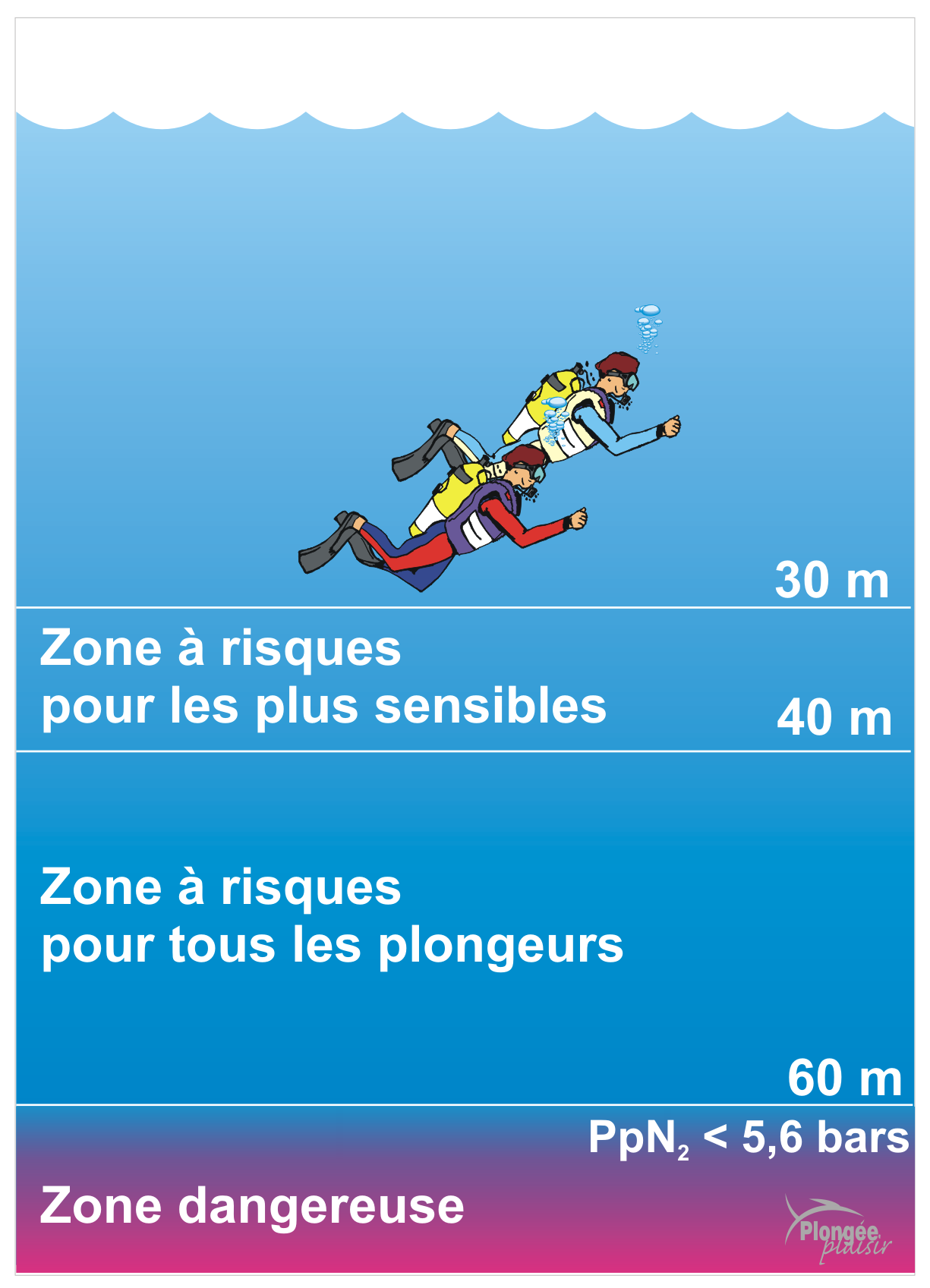 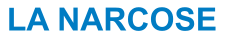 La narcose
Facteurs favorisants et comportements à adopter:
Il suffit de remonter de quelques mètres afin de faire chuter la Pp N2 pour que les effets de la narcose disparaissent.
Quoi que l’on fasse on subit la narcose, mais il y a une acclimatation possible au fil des plongées. C’est pourquoi il est conseillé de plonger avec progressivité dans son approche de la narcose.
[Speaker Notes: Progressivité de la profondeur mais aussi des conditions de plongée]
L’essoufflement
Prérequis: Détendeur, Surpression pulmonaire
(Physiologie pulmonaire)
Objectifs: comprendre les mécanismes de l’essoufflement,  savoir l’éviter et y remédier
Justification: Autonomie à 20 mètres, il n’y à donc plus de guide, et ouverture de l’espace 20 – 40 mètres, zone plus sujette à l’essoufflement
I – Le mécanisme

II – Les risques

III – Anticiper et réagir
L’essoufflement
Le mécanisme:
Comme sur terre l’essoufflement en plongée est la cause d’un effort physique.
Pendant un effort physique l’organisme consomme plus d’oxygène, et crée plus de dioxyde de Carbone (CO2), le CO2 est un déchet qui résulte de la consommation d’oxygène.
Le taux de CO2 est en permanence mesuré par des capteurs, appelés chémorécepteurs, situé sur le bulbe rachidien et à la sortie du cœur gauche. Toute augmentation de CO2 entraine une accélération du rythme ventilatoire.
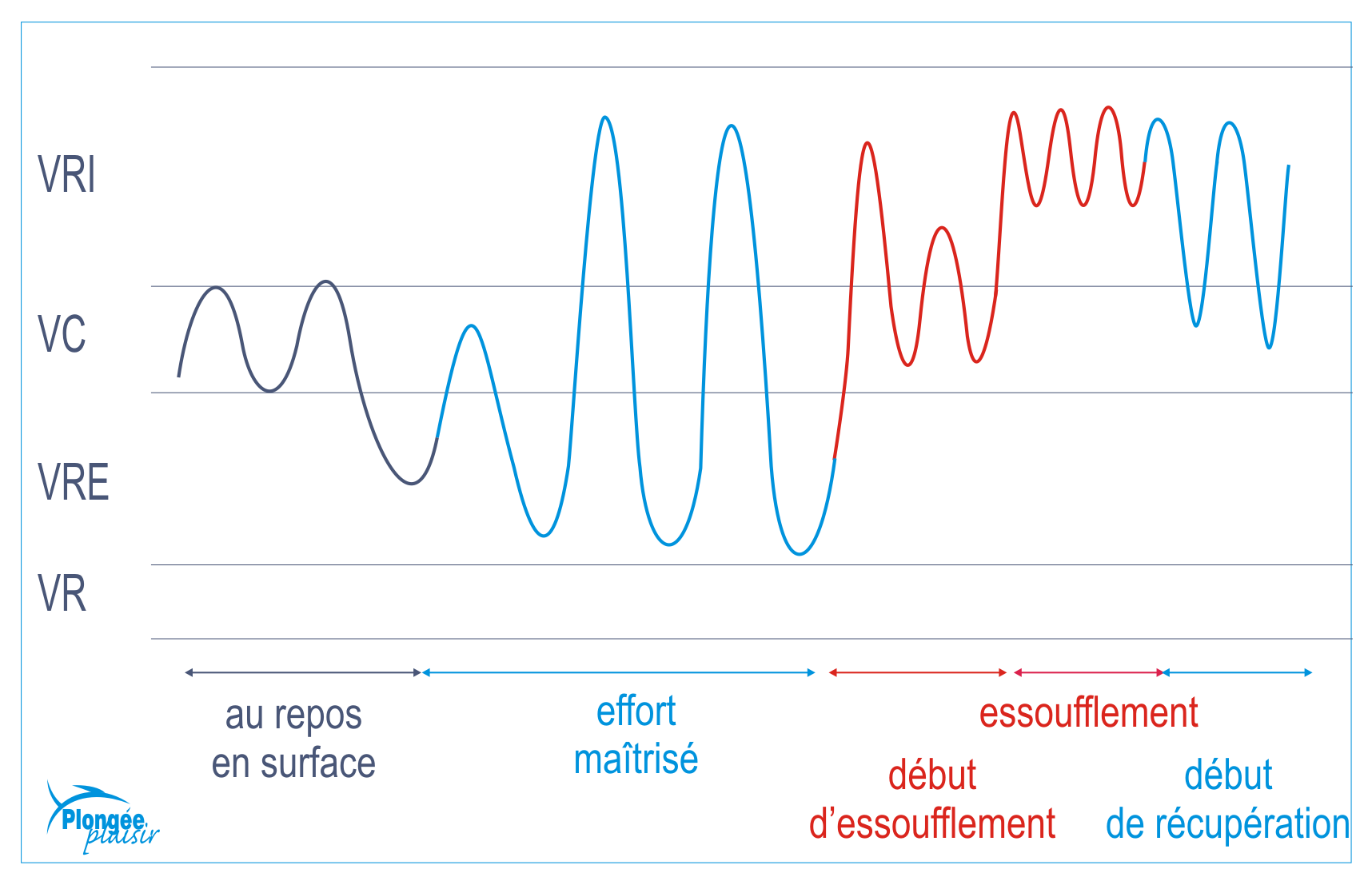 L’essoufflement
Le mécanisme:
En plongée l’essoufflement est accrue car: 		- L’espace mort anatomique, c’est-à-dire les espaces ou l’air n’est pas renouvelé entre deux inspirations, normalement constitué de la bouche, du nez et du pharynx est augmenté en plongée car s’ajoute l’espace aérien du détendeur.
							- L’air respiré en immersion est plus dense, plus lourd, et nos poumons ne sont pas constitués de manière à fonctionner avec un air si dense, c’est un effort supplémentaire (le risque d’essoufflement augmente donc avec la profondeur).
							- En plongée, l’effort expiratoire, en plus de créer un surplus de CO2, nous contraint à stopper l’expiration plus tôt qu’en surface.
L’essoufflement
Les risques:
Un essoufflement non maitrisé peut rapidement conduire à une panne d’air, une personne qui consomme environ 15 Litres/minute peut consommer jusqu’à 80 Litres/minutes pendant un essoufflement.  A ce rythme il faut seulement 6 minutes pour vider une bouteille de 12 Litres à 200 bars à 40 mètres.
Pour un essoufflé la seule chose qui compte c’est de respirer, or passé un certain stade, il sera impossible pour cette personne de respirer sous l’eau. C’est alors la panique qui est responsable d’accidents.
[Speaker Notes: SS]
L’essoufflement
Les risques:
Surpression pulmonaire
Remontée rapide
ADD
Panique
Noyade
L’essoufflement
Anticiper:
Eviter un essoufflement consiste donc à créer le moins possible de CO2, pour cela il faut 
	- avoir une bonne ventilation, un rythme lent et une grande amplitude (travailler l’amplitude plutôt que le rythme ventilatoire est plus efficace) une expiration complète et longue. 
(Le stress, les conditions du milieu et « l’état » de son matériel sont des facteurs favorisants)
	- limiter les efforts, et les adapter en fonction de la profondeur(l’effort est un facteur favorisant)
	- être bien équilibré dans l’eau et correctement lesté 
ne pas s’immerger déjà essoufflé
-  s’écouter et ne pas laisser s’installer un essoufflement
[Speaker Notes: Intégrer les FF]
L’essoufflement
Réagir:

Stopper tout effort
L’envie de respirer est dicté par les chémorécepteurs, mais en réalité il faut expirer longuement pour palier à un essoufflement, afin de faire diminuer le taux de CO2.
Remonter afin de faire baisser la densité de l’air inspiré
[Speaker Notes: SS ? Comment le voir sur soi et sur son binome]
L’hyperoxie
Les autres accidents
ADD FROID VIEMARINE
Le froid
Prérequis: 
Objectifs: Savoir réagir face au froid
Justification: Quelques soit les mers, en plongée le corps humain se refroidit plus vite. Thermocline marquée en méditerranée.
I – Comment le corps se refroidit il en 			plongée?

II – Avant, pendant et après la plongée
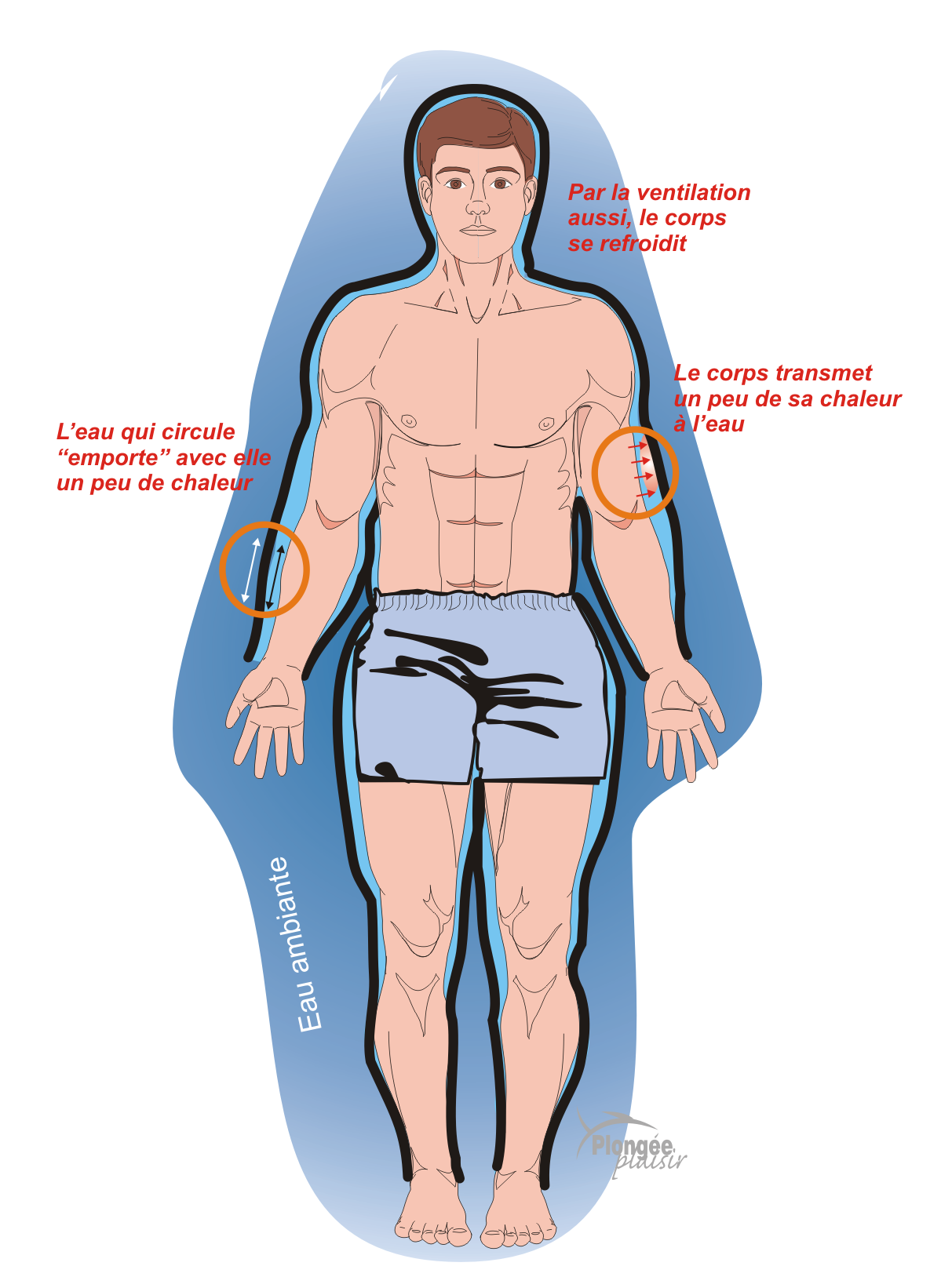 Le froid
Comment le corps se refroidit il en plongée?
La chaleur corporelle est transmise au contact de l’eau plus froide, c’est la conduction.
L’eau qui circule dans la combinaison enlève donc à chaque fois cette pellicule d’eau réchauffé, c’est la convection.
La respiration refroidit aussi l’organisme, en effet l’air respiré est froid à cause de la détente du gaz, le corps est donc refroidit par cet air froid.
[Speaker Notes: Neutralité thermique 33 deg                     Refroidissement 25X plus vite]
Attention 
Le froid est un facteur favorisant 
de l’accident de décompression et de l’essoufflement
Le froid
Combinaison adaptée, gants, cagoule, chaussons

Se protéger du froid

S’hydrater
Anticiper et réagir face aux thermoclines
Ecourter la plongée si trop froid 
Communiquer rapidement sur le froid
Nager plus vite (attention essoufflement)
Attention à sa ventilation => essoufflement
Attention à sa consommation en air
Palier de sécurité ?
Se sécher si possible (ne pas frictionner)

Se couvrir

S’hydrater

Eviter la douche chaude tout de suite après la plongée

-   Pas d’alcool
L’accident de désaturation - ADD
I – L’ADD, quels phénomènes et quels risques?

II – Facteurs favorisants et  comportements à 			adopter
Prérequis: La dissolution, moyen de déco
Objectifs: Comprendre ce qu’est l’ADD physiologiquement, et savoir l’éviter
Justification: Présence de palier obligatoire plus rapidement dans l’espace 20 – 40 mètres
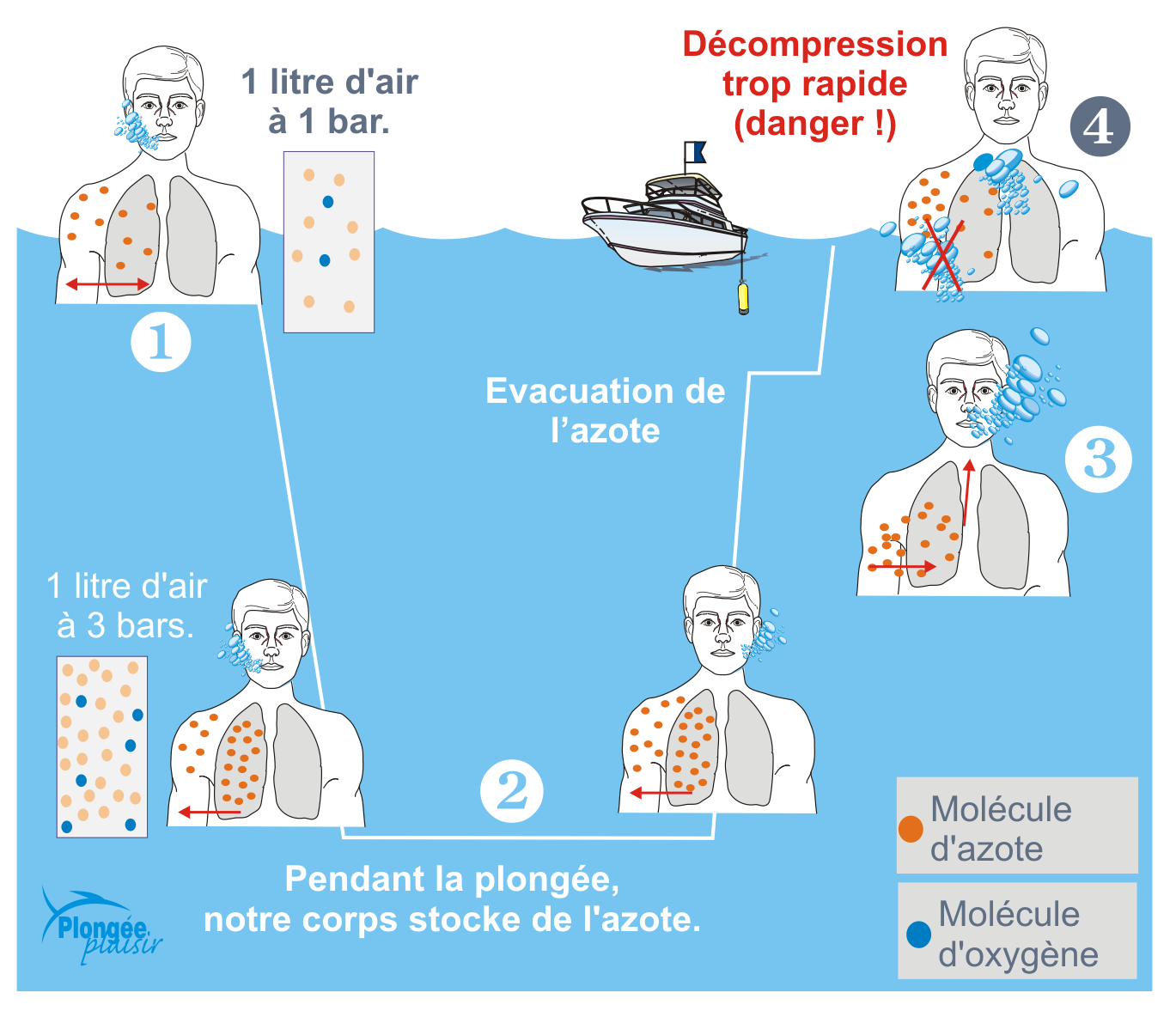 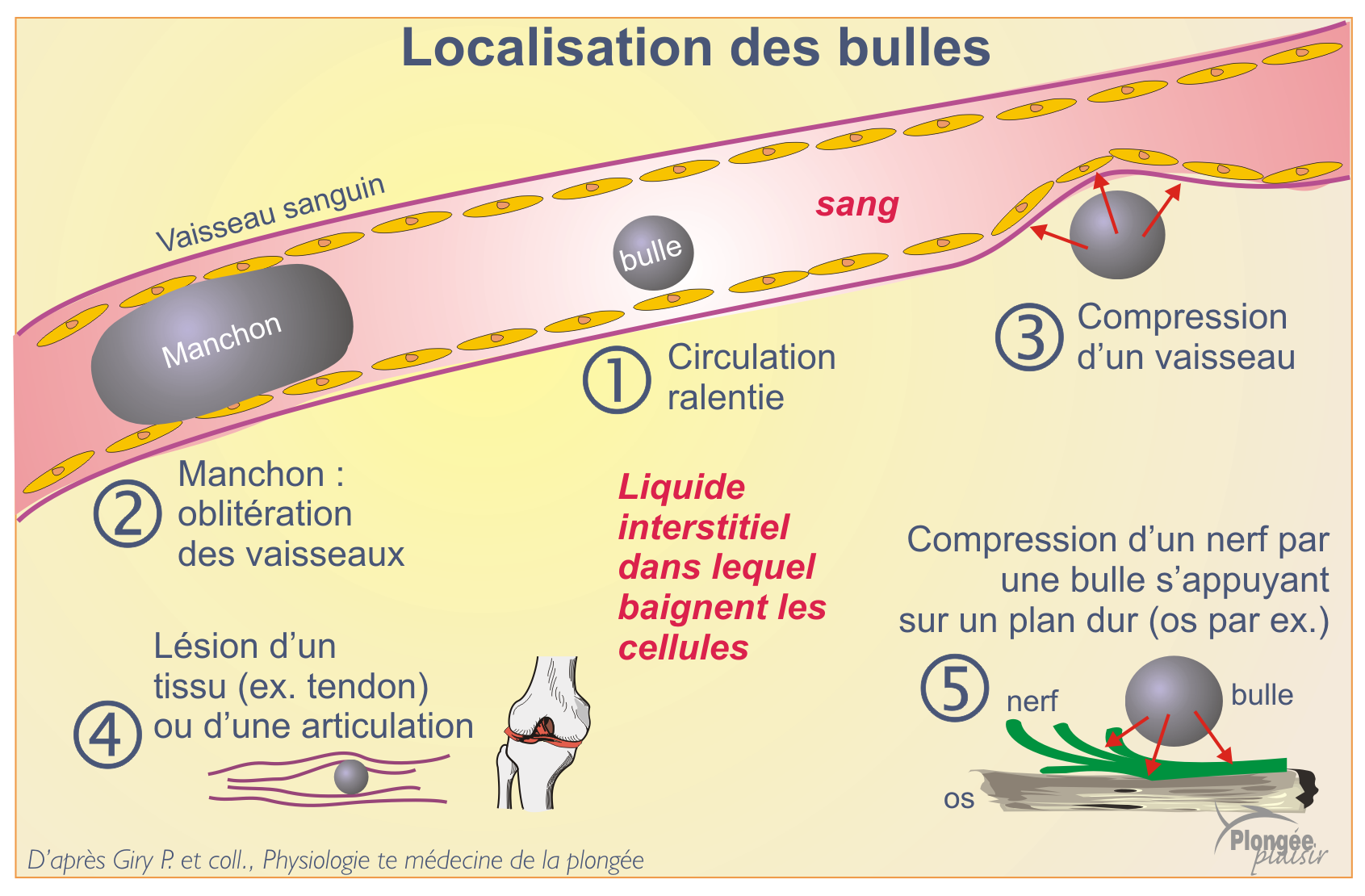 L’accident de de désaturation - add
L’ADD, quel phénomène et quels risques?
L’air est composé à 21% d’oxygène et 79% d’azote, l’azote est un gaz inerte c’est-à-dire qu’il n’est pas utile au fonctionnement de l’organisme. En surface l’azote est éliminé à 100 % à l’expiration.
En plongée l’air respiré contient beaucoup plus de molécules d’azote qu’en surface, à cause de l’augmentation de la pression. La pression partielle d’azote dans les poumons est alors plus importante que la pression partielle d’azote dans les tissus, cet excès d’azote est donc dissous dans les tissus. C’est la phase de saturation.
L’ADD, quel phénomène et quels risques?
Pendant la phase de remontée, la pression partielle d’azote dans les poumons chute, et se retrouve inférieur à la pression partielle d’azote dissout dans les tissus. L’azote dissout dans les tissus reprends alors une forme gazeuse et est éliminé par l’expiration. C‘est la désaturation.
Si la vitesse de remontée est respectée et que les paliers sont effectués les bulles d’azotes restes suffisamment petites pour ne pas perturber l’organisme, on parle de bulles silencieuses. Dans le cas inverse il y a ADD. 
Les conséquences d’un ADD sont diverses et dictée par le nombres, la taille et surtout la localisation des bulles « perturbatrices ».
L’accident de desaturation – l’add
Il existe deux catégories d’ADD, défini par la localisation des bulles:

L’ADD de type 1 :  Les bulles sont localisées dans les articulations, la peau ou les liquides lymphatique. Elles sont responsable d’accidents « moins grave », qu’on appelle puces, moutons, bends …
L’ADD de type 2 : Les bulles sont localisées dans la moelle épinière (médulaire), le cerveau (cérébrale) ou l’oreil interne (chocleo-vestibulaire)
[Speaker Notes: Symptome – CAT]
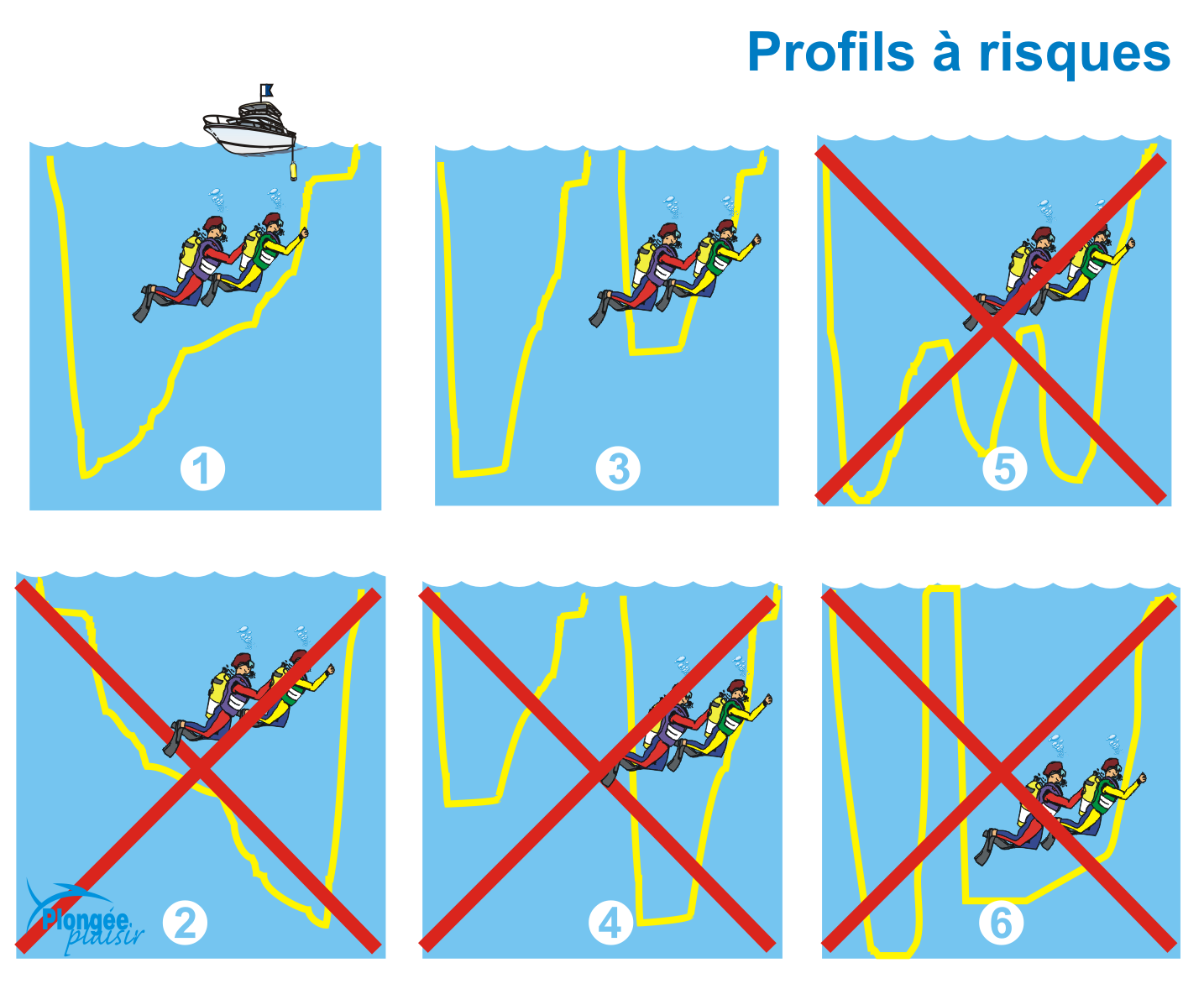 L’accident de désaturation - add
Facteurs favorisants et comportements à adopter:
Il faut savoir que la phase de désaturation s’étale jusqu’à 24 heures après le début de la remontée, mais que plus de 50% des accidents se déclarent dans les deux heures qui suivent la sortie de l’eau.
Les plongées avec un profil inversé ou yo-yo crées plus de bulles,  ainsi que les plongées consécutives.
Le froid, les plongées à effort et la déshydratation sont aussi des facteurs favorisants.
Facteurs favorisants et comportements à adopter:
Il est aussi important de tenir compte des facteurs favorisants suivants:
-  Mauvaise forme physique, stress, poids
Age >40 
 Plus de 10 ans de plongées
Mauvaise hygiène de vie
Antécédant de maladie grave
Pas plongée depuis longtemps
[Speaker Notes: FF : plonger au Nx, limiter la profondeur, le nombre de plongées/jour, l’engagement, s’hydrater, le froid]
L’accident de désaturation - add
Facteurs favorisants et comportements à adopter:
Eviter les mises en pression thoracique après la plongées, et le Valsalva à la remontée ou au palier
Pas de montée en altitude (6h) ou d’avion (12 à 24h) (les cabines sont pressurisées à 0,8 bar, soit l’équivalent de 2 000 mètres d’altitude)
Pas d’apnée (6h)
Pas de sport (2h)
Pas d’alcool
[Speaker Notes: Ordi pour 2 plongées/jour]
Moyens de calcul de sa dEcompression
Tables: principe, av-inc, fonctionnement, procedures spe
Ordi: fonctionnement, av-inc
Ordinateur
I – Rôle et fonctionnement

II – Les principales informations

III – Informations supplémentaires 	et autres critères de choix
Prérequis: Dissolution
Objectifs:  Comprendre les informations données par notre ordinateur et avoir des critères de choix pour un éventuel premier achat
Justification: Ordinateur obligatoire pour l’autonomie
OrdinateurRôles et fonctionnements
Rôles et fonctionnement:
Le rôle premier d’un ordinateur est de calculer la décompression ou le temps avant décompression d’une plongée, ainsi que de surveiller ses paramètres de plongée.
Pour cela l’ordinateur relève à intervalle régulier la profondeur actuelle et le temps de plongée, ainsi que la température de l’eau.
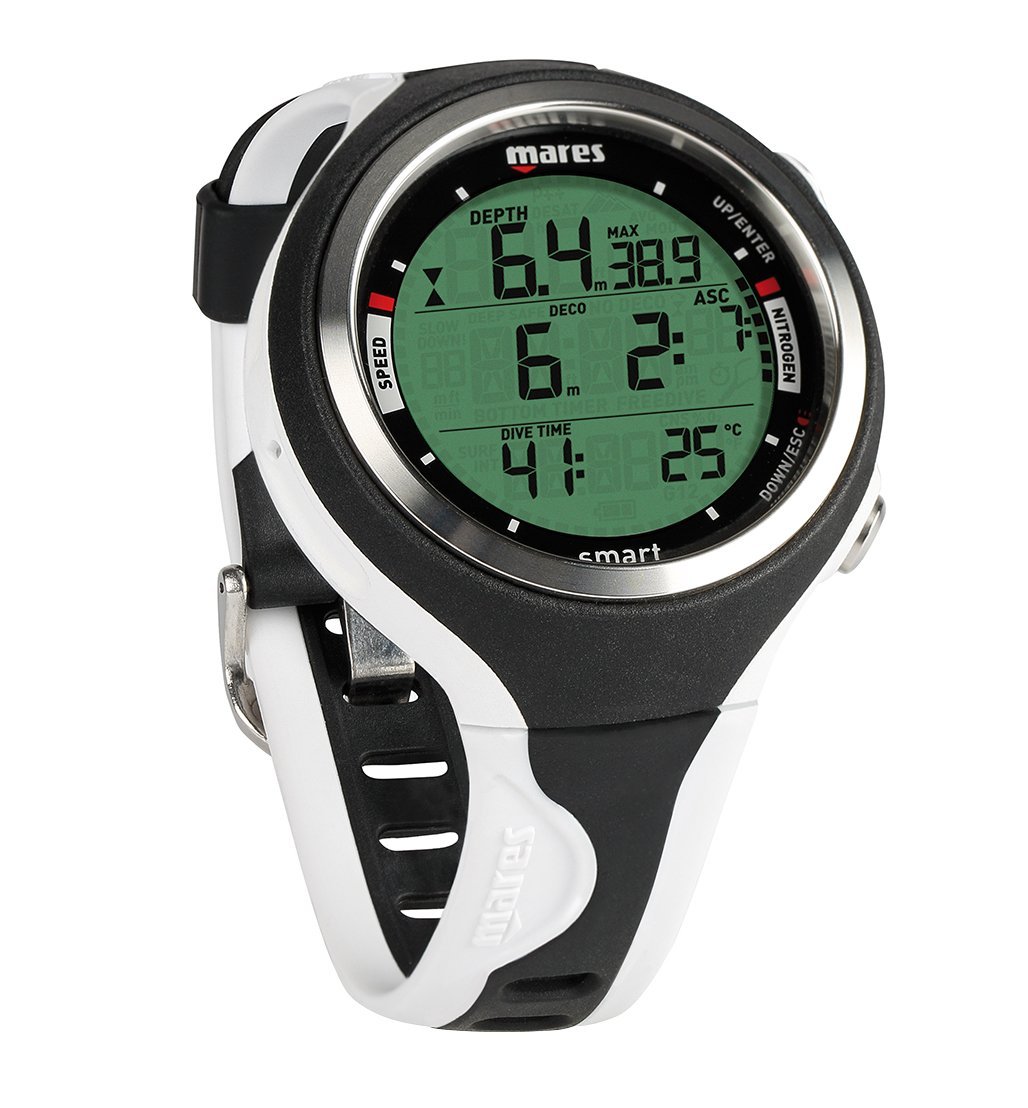 [Speaker Notes: Calcul la quantité d’azote]
OrdinateurRôles et fonctionnements
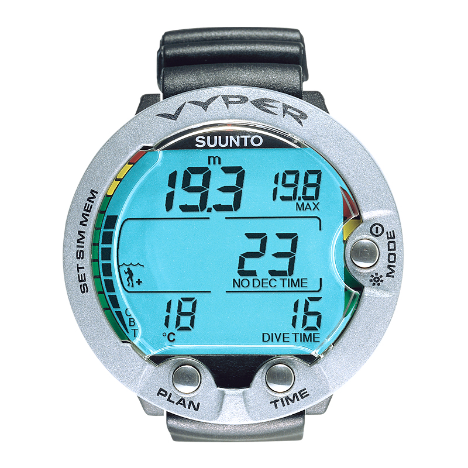 Les informations fournis:
Les trois informations obligatoirement fournis par votre ordinateur sont:
	- La profondeur actuelle
	- Le temps de plongée
	- Le temps restant avant palier (No Dec Time), qui est remplacé par la DTR (durée totale de remonte) quand les premiers paliers obligatoires apparaissent.
[Speaker Notes: ASC Time  piloter sa plngée = courbe de secu NDC]
ORDINATEUR
Ordinateur
Les principales informations
Presque tous les ordis intègrent:
	- La possibilité de rentrer plusieurs gaz (certains permettent de changer sous l’eau, permettent de paramétrer des Nitrox à plus de 50%, plus de deux gaz, du trimix …)
	- Un mode planification ( pour certains c’est un simple défilement de la courbe de sécurité alors que d’autres permettent réellement d’anticiper les paliers)
	- Des alarmes (PpO2, Profondeur max, Profondeur de changement de gaz, Paliers …)
	- Un réglage des facteurs favorisants
	- Un logbook
OrdinateurInformations supplémentaires et autres critères de choix
Certains ordinateurs permettent:
	- D’avoir accès a son profil de plongée après sa plongée
	- D’intégrer la gestion d’air
D’autres critères de choix peuvent être: 
- Le format du/des paliers ( plancher ou plafond, palier profond et de principe paramétrable)
	- Le format ( console, montre …)
	- La lisibilité ( couleur, taille, quantité d’information)
	- Le prix, l’esthétique et l’entretien
Les tables MN 90
I – Historique

II – Fonctionnement et calculs de déco

III – Avantages et limites
Prérequis: Dissolution
Objectifs:  Comprendre le fonctionnement des tables, et les prémices des calculs de  désaturation
Justification: Plongées successives et azote résiduel, plongées carré ….
Les tables MN 90
I – Historique:
Les tables MN 90
Détendeur
I – Le détendeur, ses composants et ses 			fonctions

II – Différents types de détendeurs

III – Entretient
Prérequis:
Objectifs: Connaitre les différents types de détendeurs.
Justification: Achat du premier détendeur
détendeur
Le détendeur, ses composants et ses fonctions:
Un détendeur est composé d’un premier étage relié à un deuxième étage par un flexible.
Le but du détendeur est de fournir de l’air à la pression ambiante
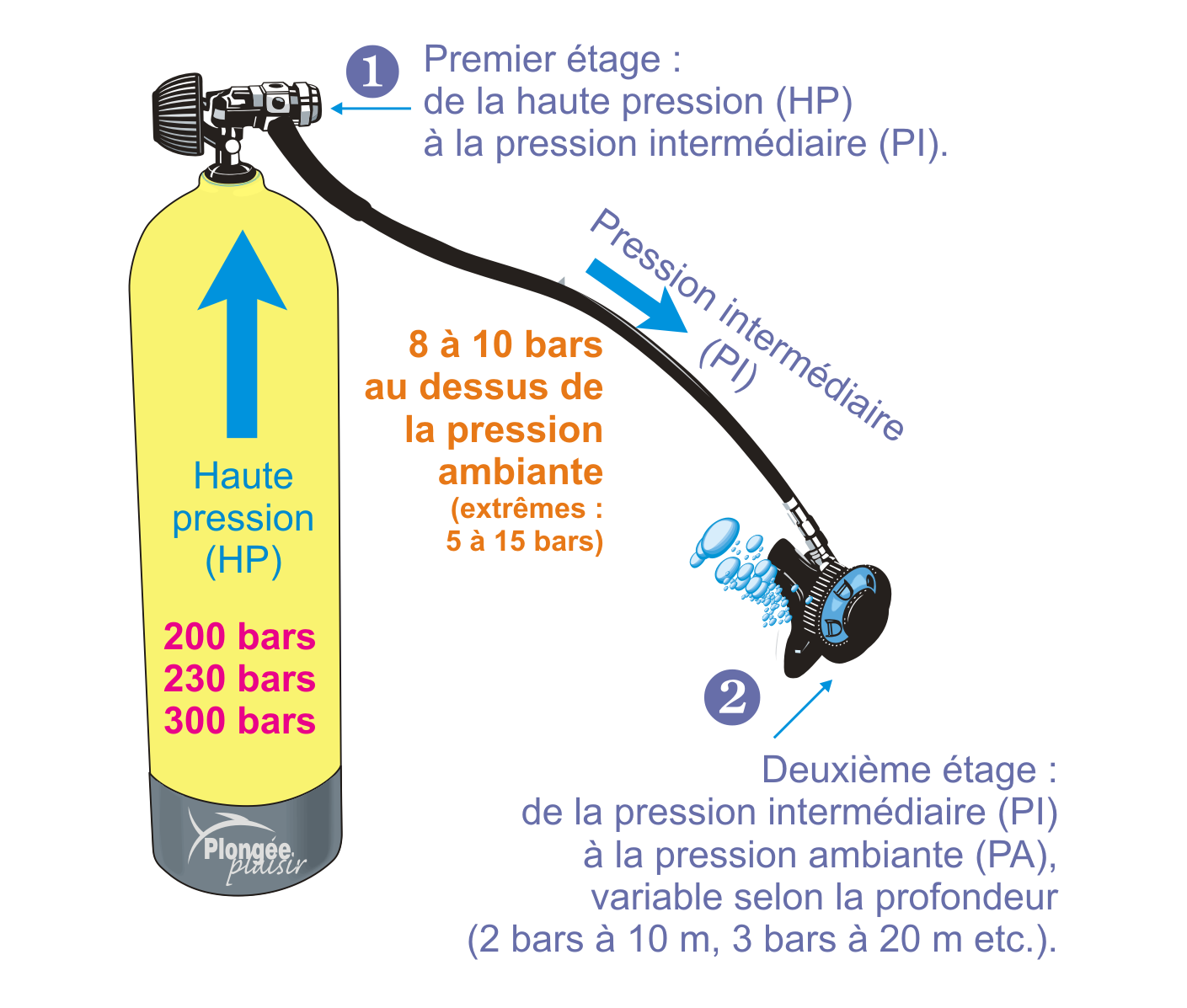 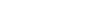 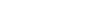 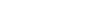 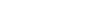 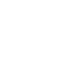 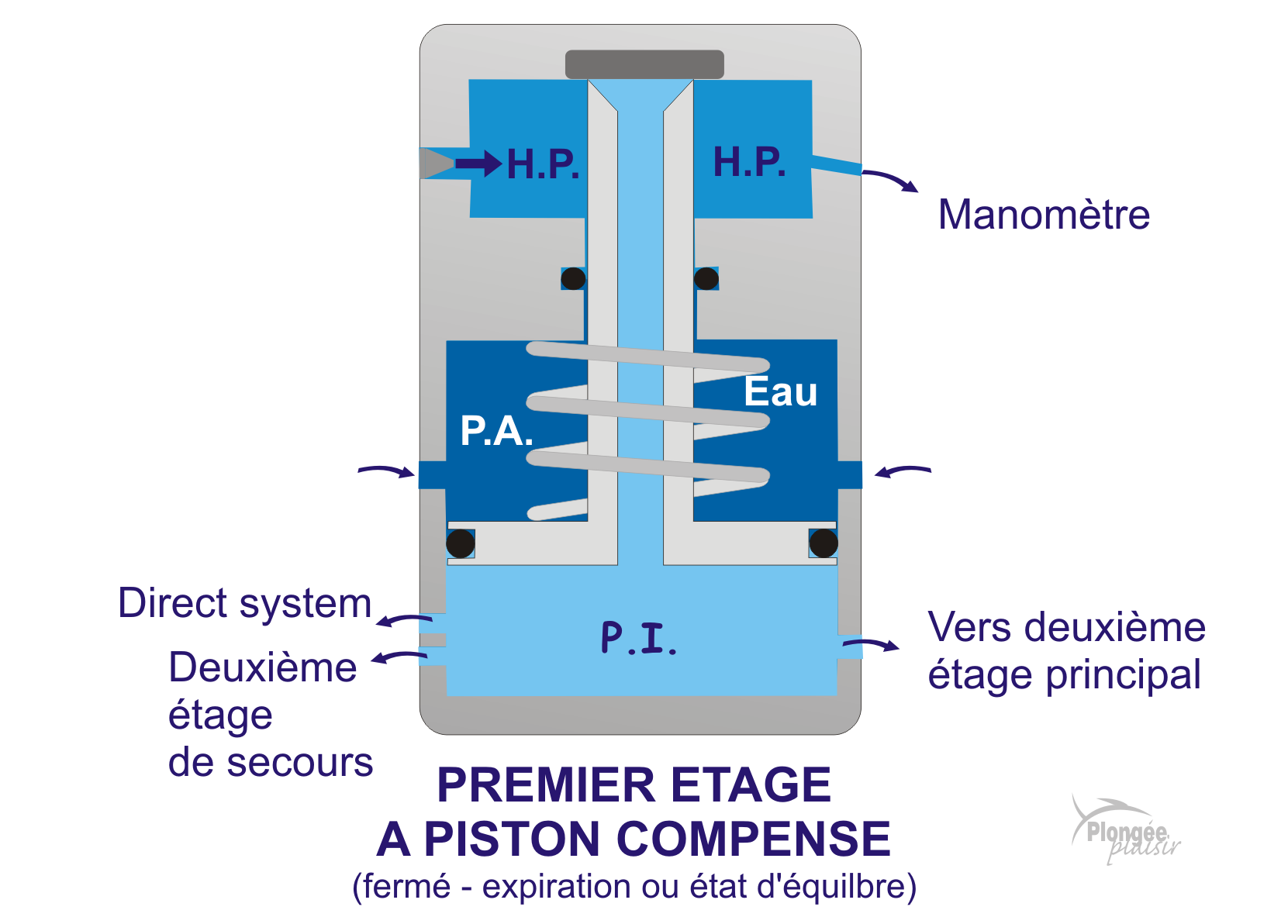 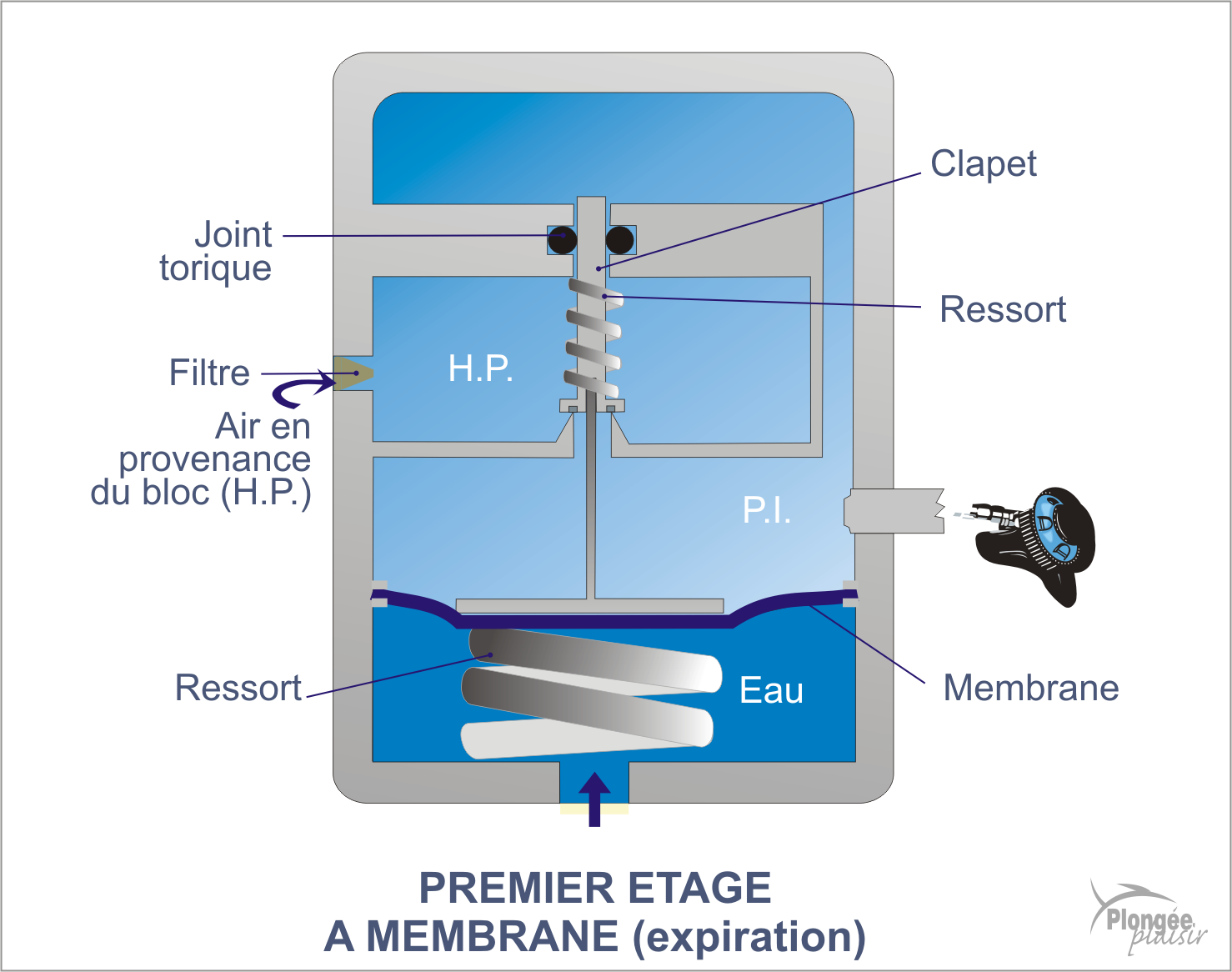 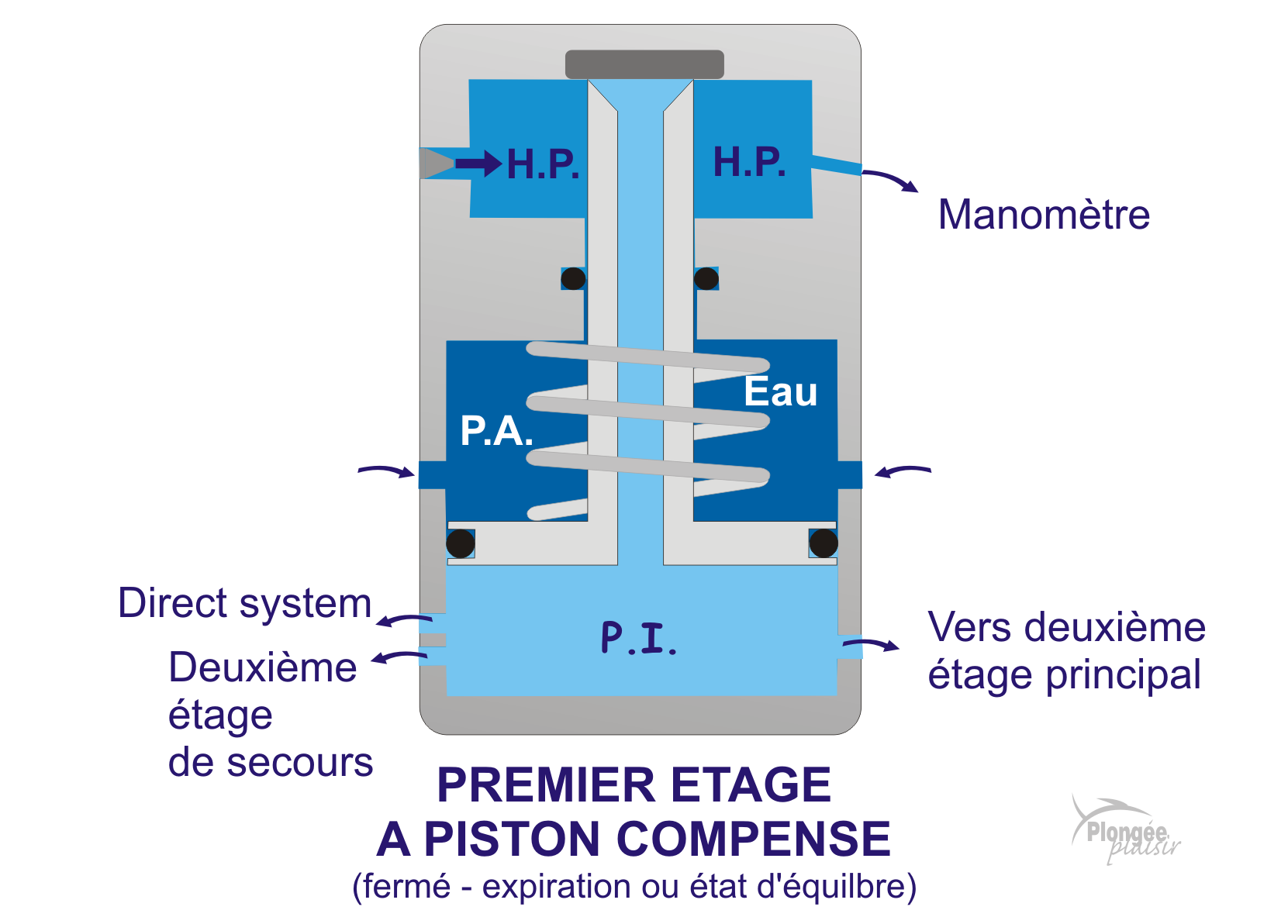 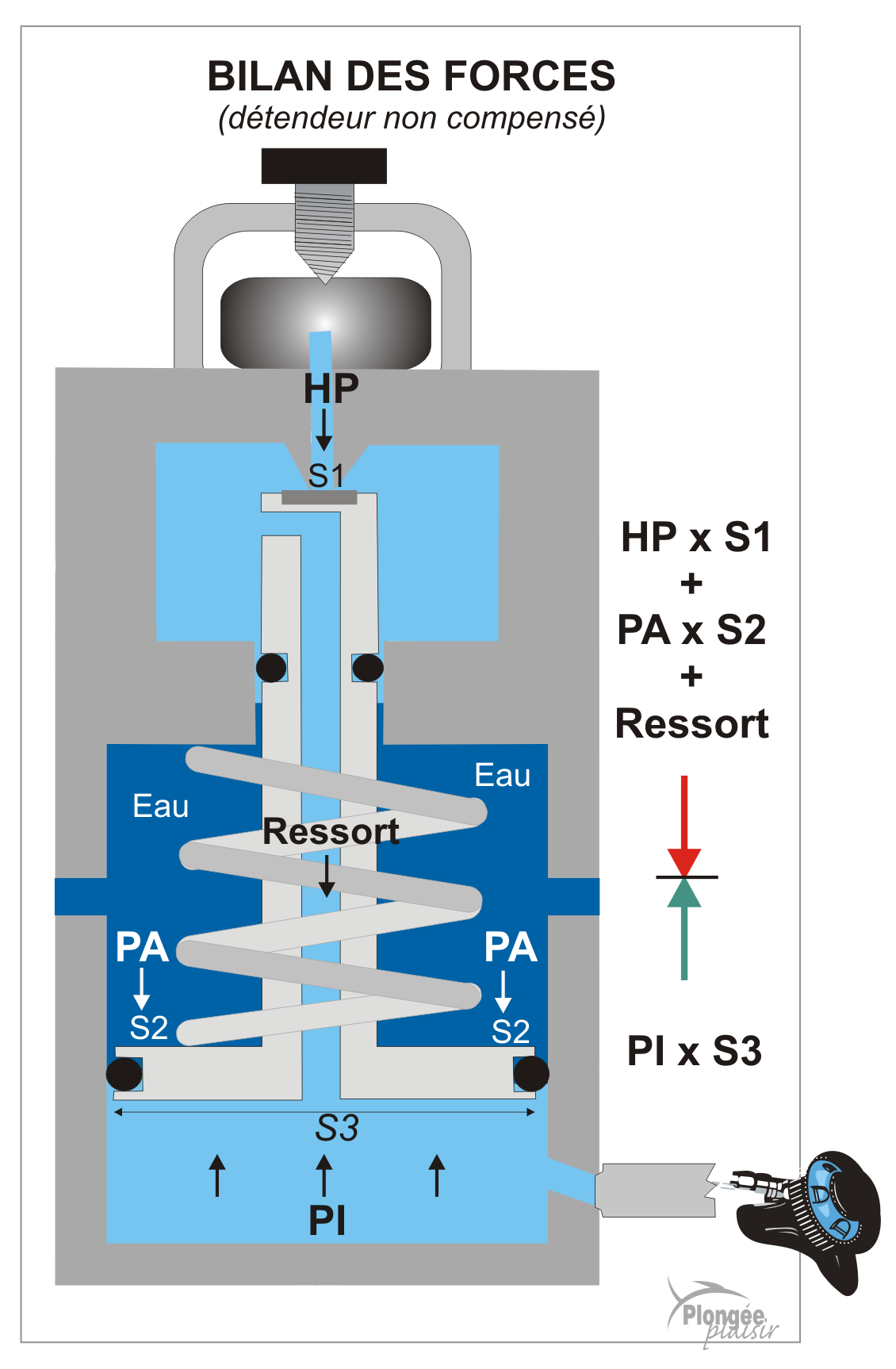 PREMIER ETAGE A PISTON NON COMPENSE
détendeur
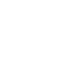 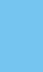 A piston
Robustesse
Eaux chargées et froides
Fragile
A membrane
Eaux chargées et froides
Moins performant, en particulier sur profondes
Prix
Non compensé
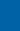 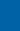 Prix
Débit ventilatoire
Compensé
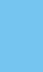 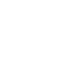 [Speaker Notes: Prix achat et entretien]
Détendeur
Différents types de détendeurs:
Prix
Effort ventilatoire moindre
Compensé
Effort ventilatoire plus important
Non Compensé
Prix
[Speaker Notes: Prix a lachat entretient piece …]
Détendeur
Différents types de détendeurs:

Autres critères de choix
	- Din ou Etrier 
	- Poids
	- Nombre de sortie HP et MP 
 	- Prix
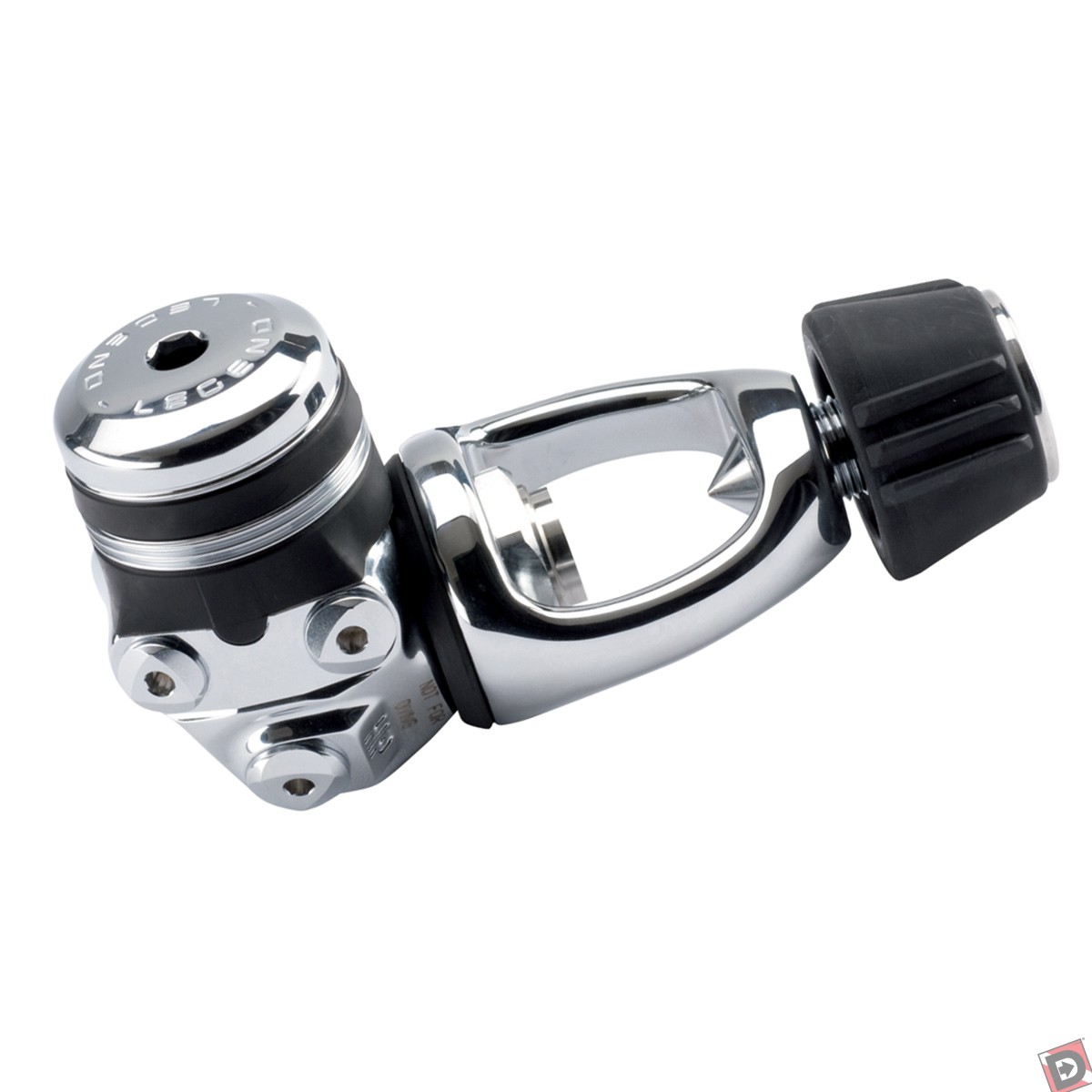 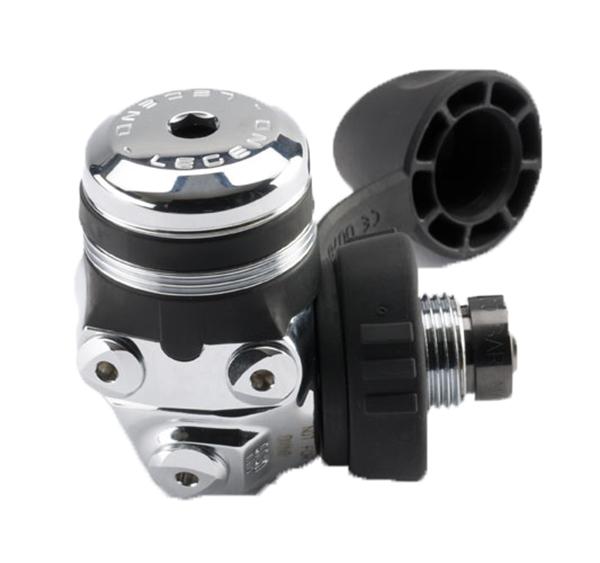 [Speaker Notes: 300 bar – encombrements – propre joint thorique-]
détendeurs
Entretien:

	- Rincer à l’eau clair, ne pas inonder le premier étage
	- Stocker dans un endroit frais sec
	- faire réviser son détendeur régulièrement
[Speaker Notes: Stockage entretien panne revision]